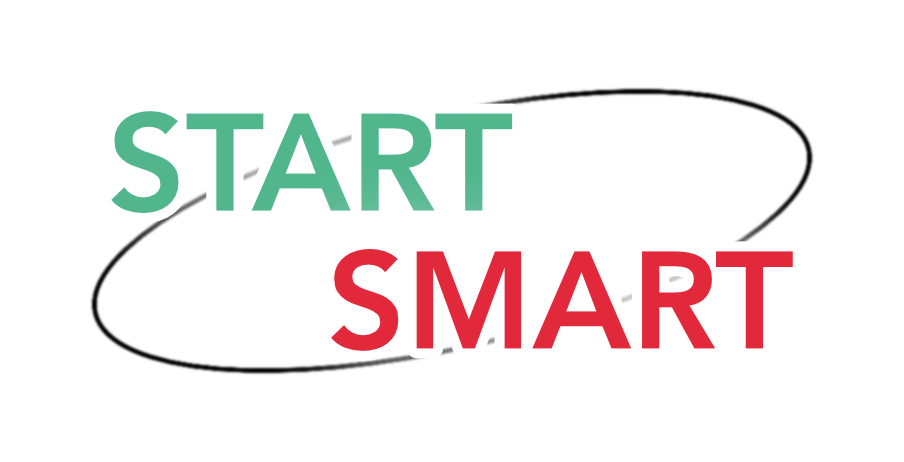 Explore the Beauty of Physics Through Art!
Geometrical Art
February 3, 2024
2:00-4:00 p.m.
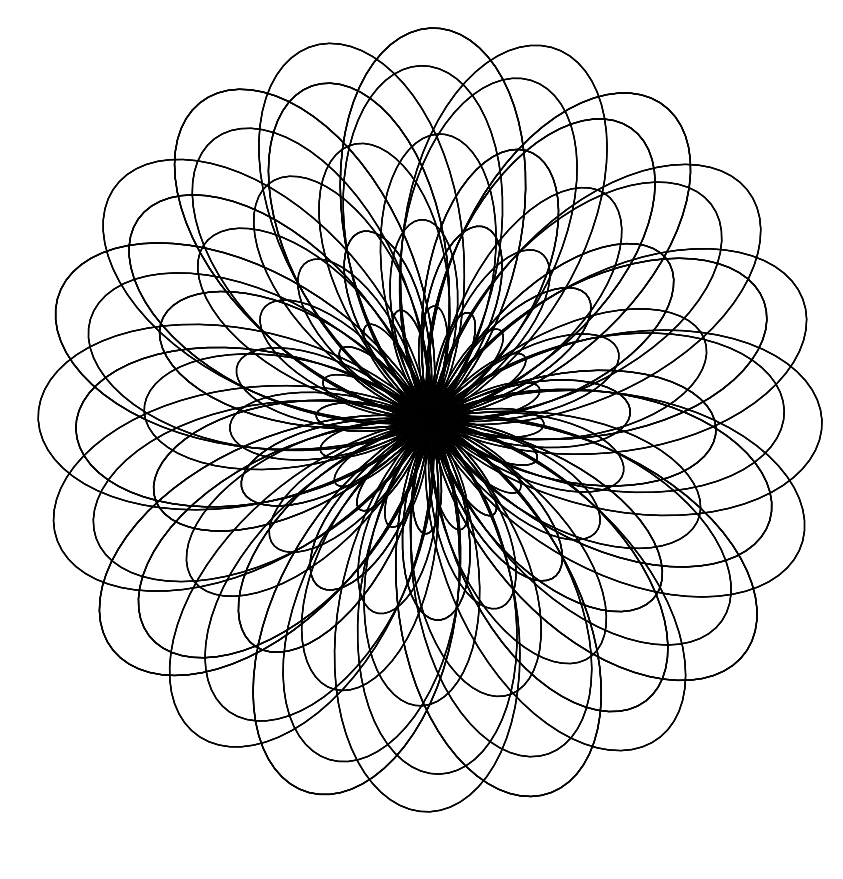 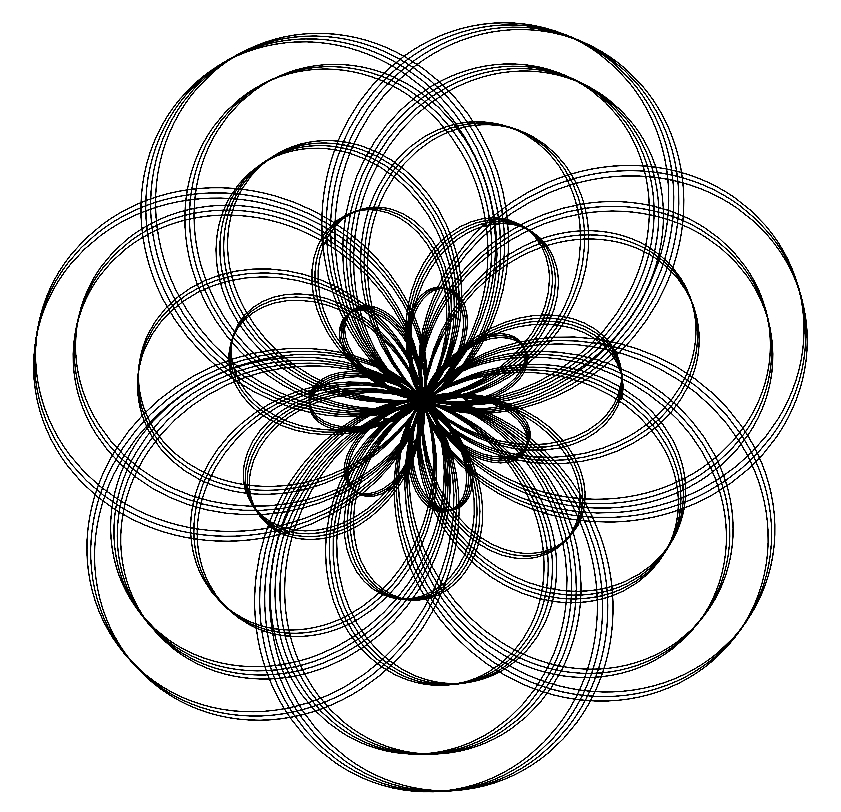 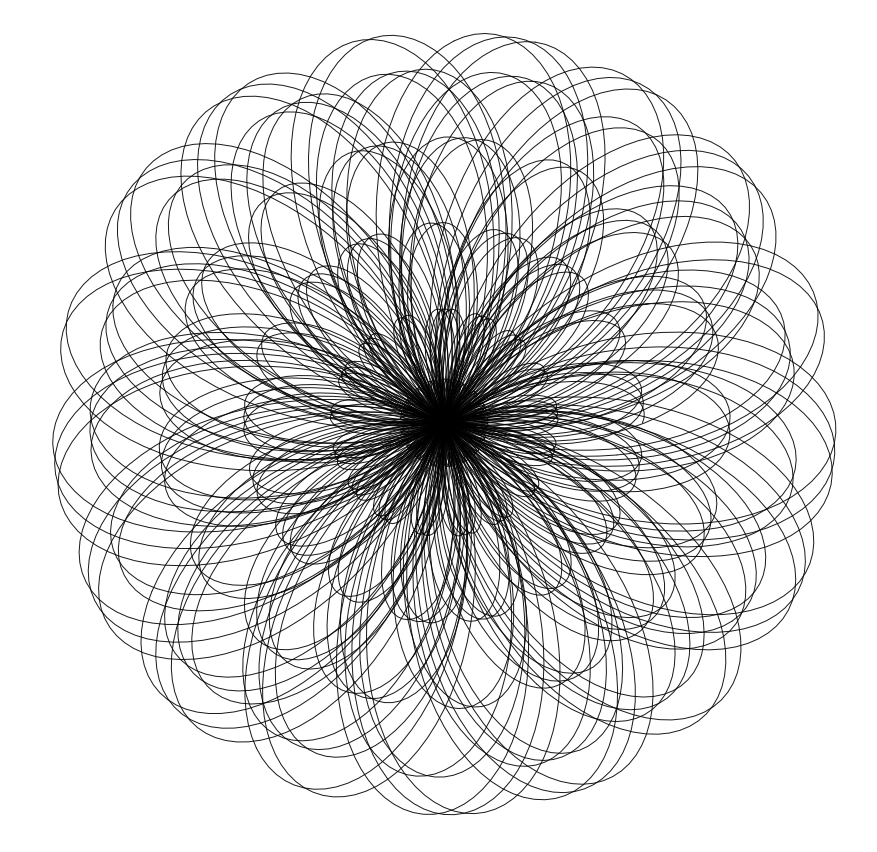 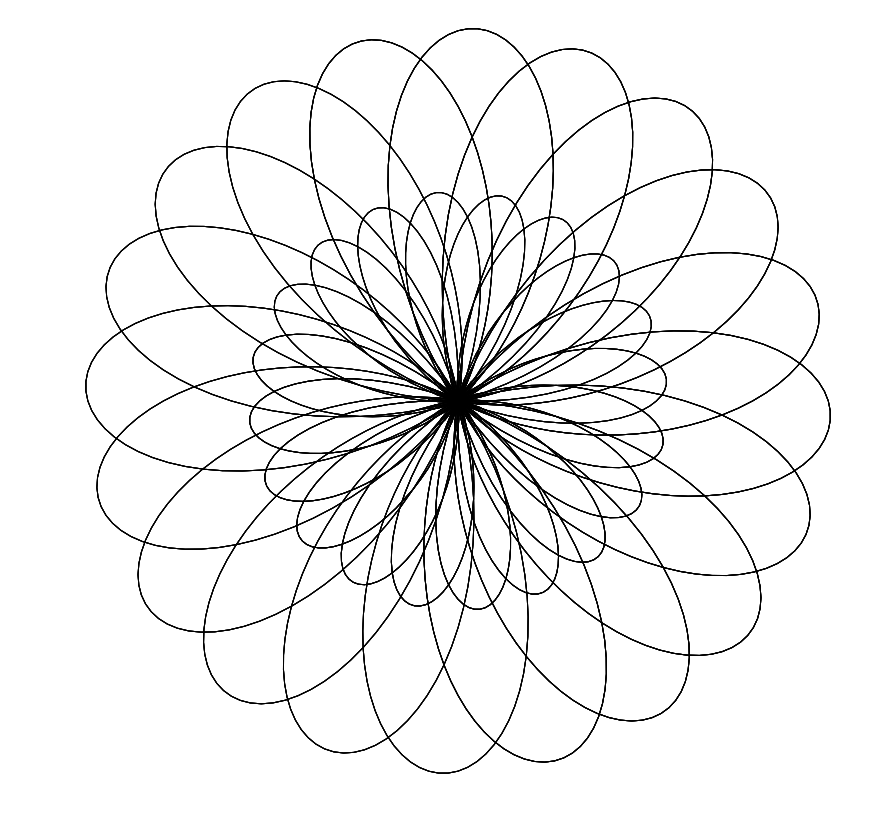 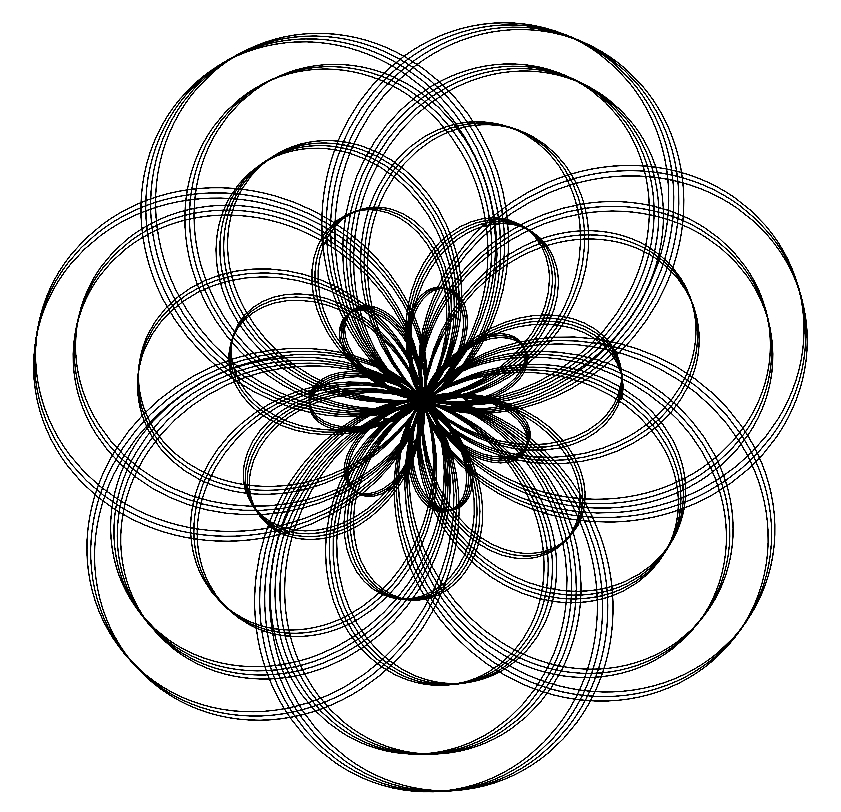 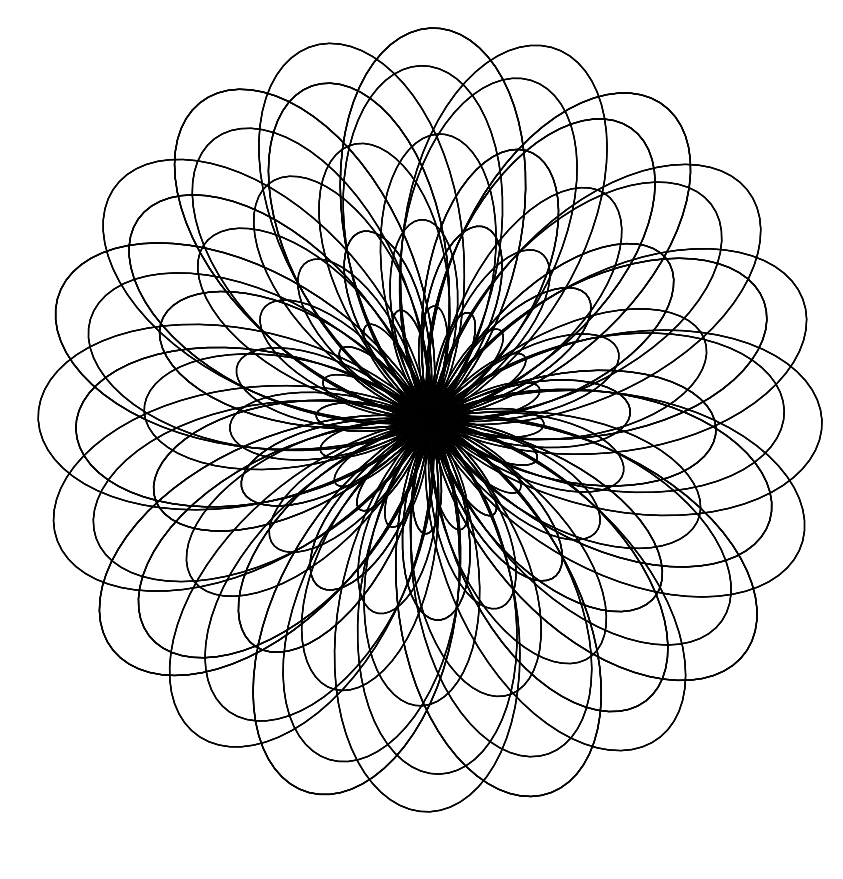 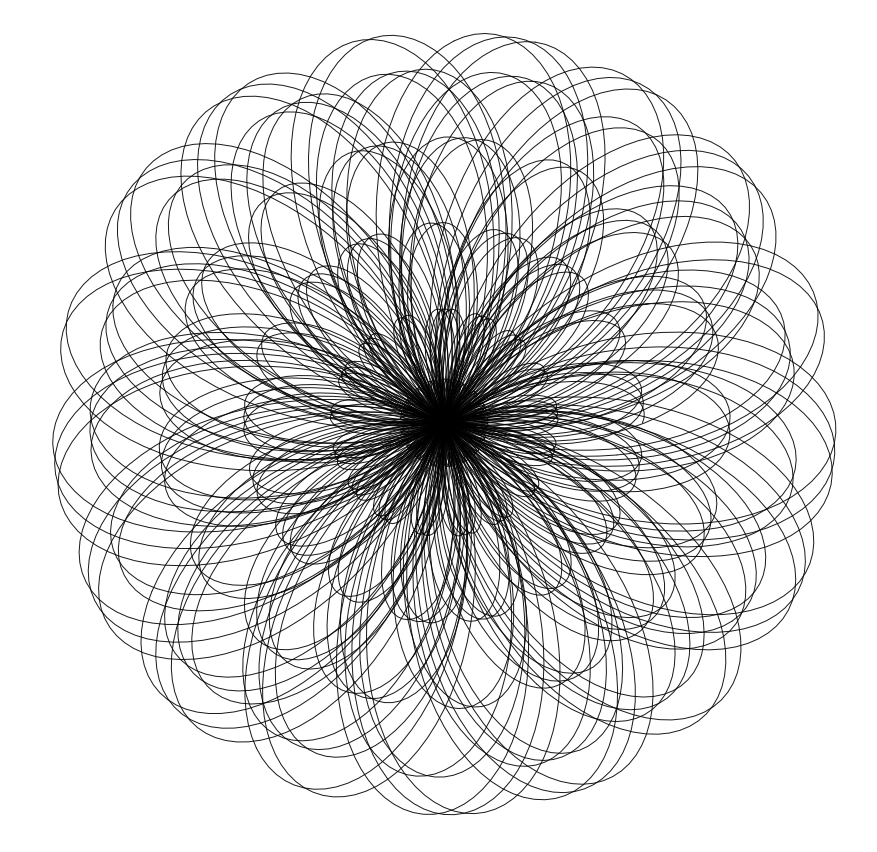 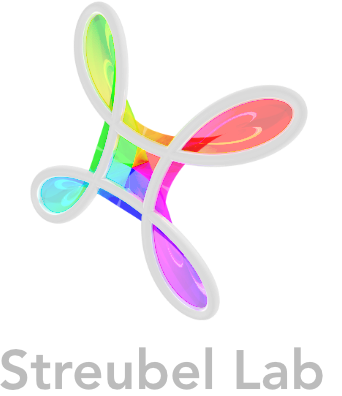 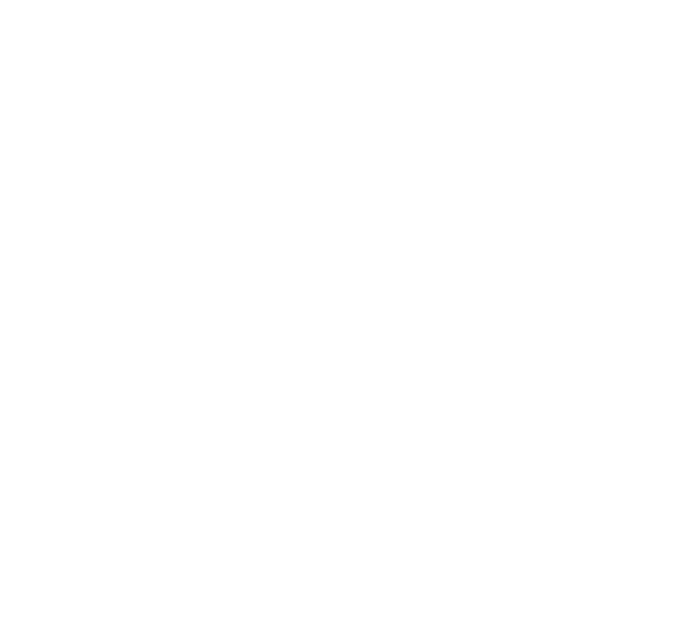 University of Nebraska-Lincoln
Streubel Lab
Program Introduction
2
Saturdays 2:00-4:00 P.M. 
  February 3, 2024 : Geometrical Art
Spirographs 
  February 10, 2024 : Pendulum Motion
Harmonographs 
  February 17, 2024 : Nature of Waves
Diffraction
  February 24, 2024 : Magnetic Art
Ferrofluids
Explore the Beauty of Physics Through Art!
Geometrical Art
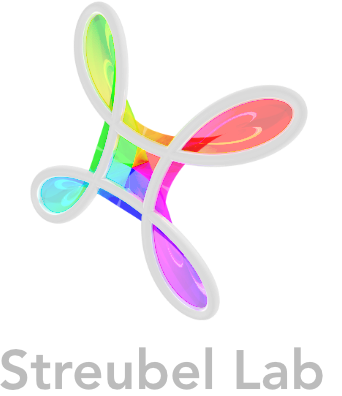 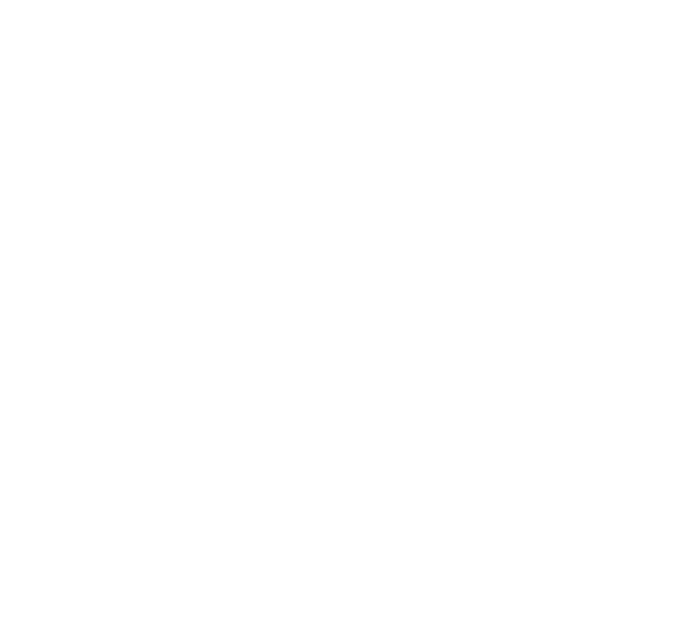 Who we Are
3
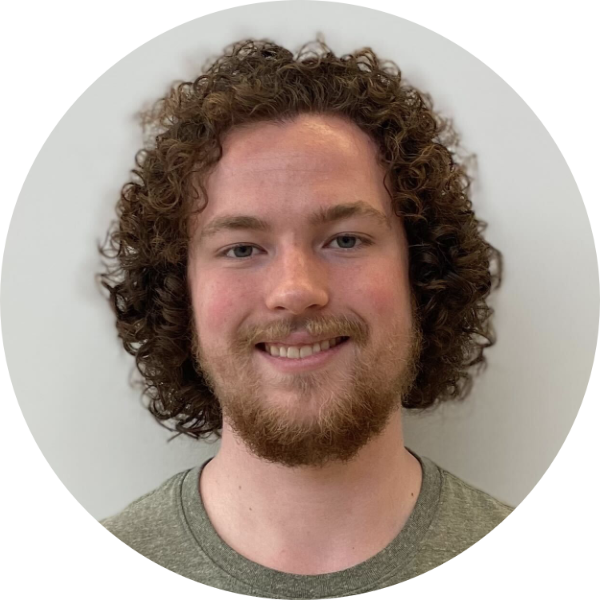 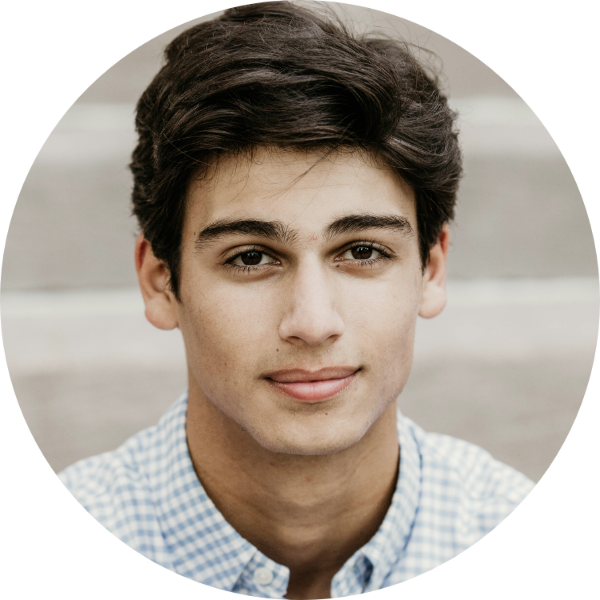 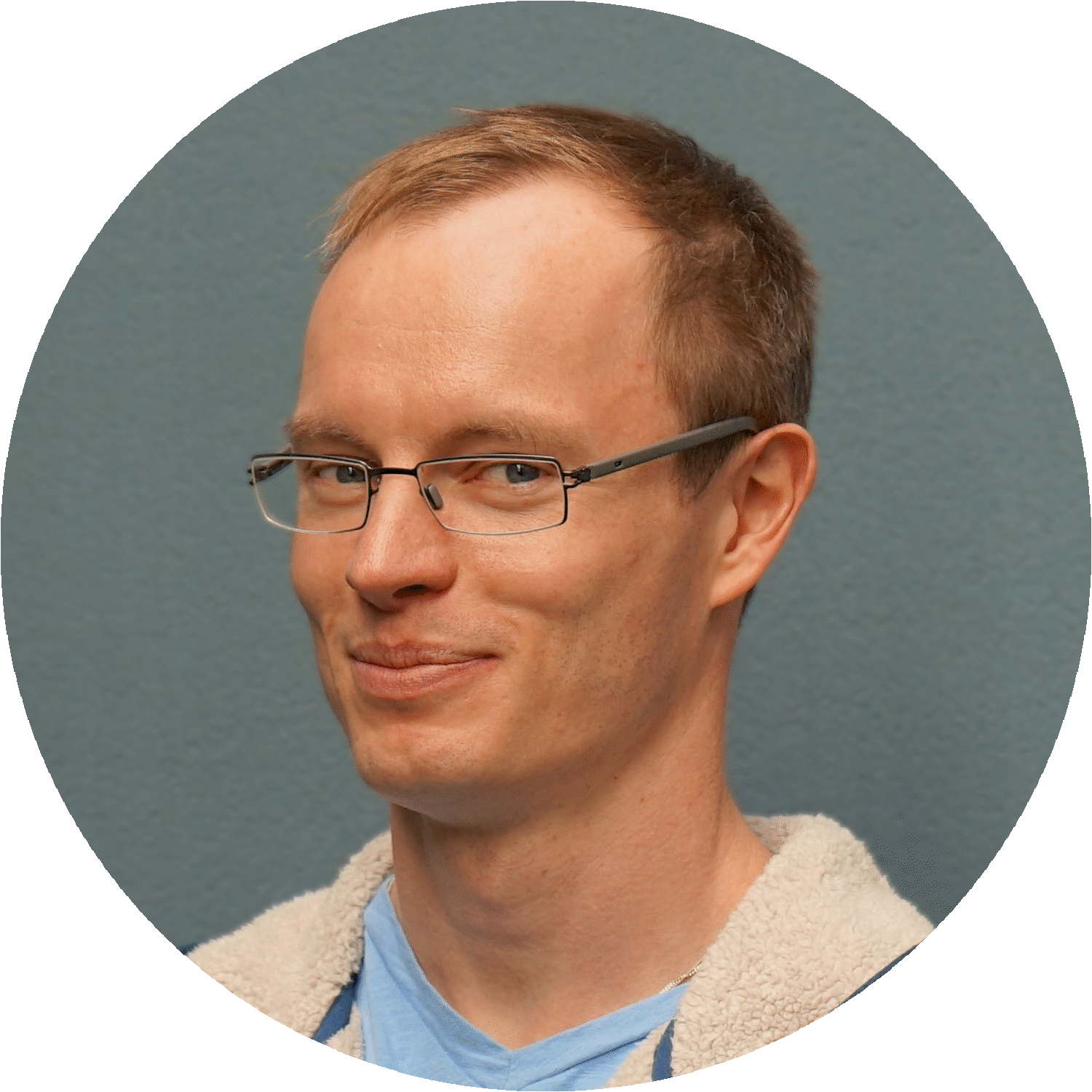 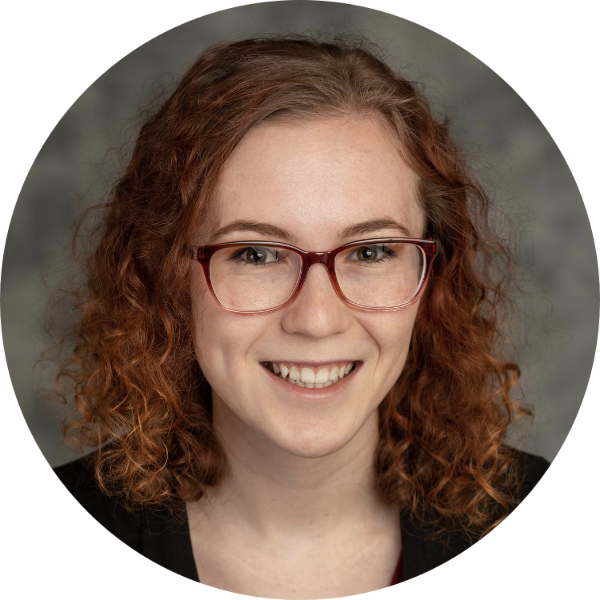 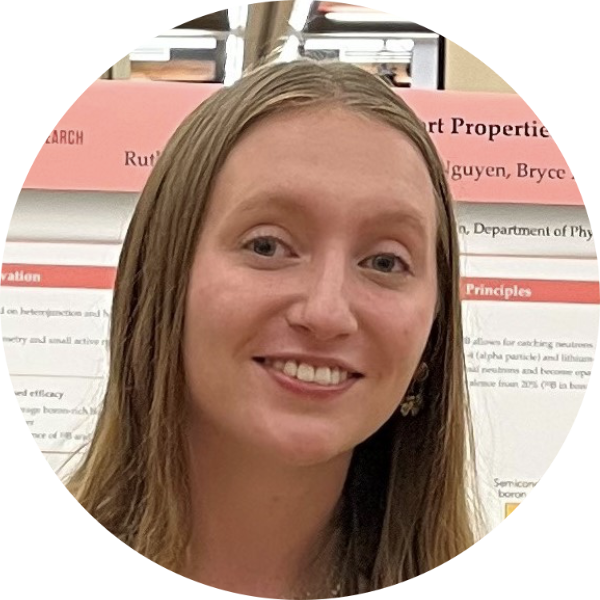 Bryce Herrignton
Amir Tarkian
Robert Streubel
Angelea Arnett
Ruthi Sielinski
Explore the Beauty of Physics Through Art!
Geometrical Art
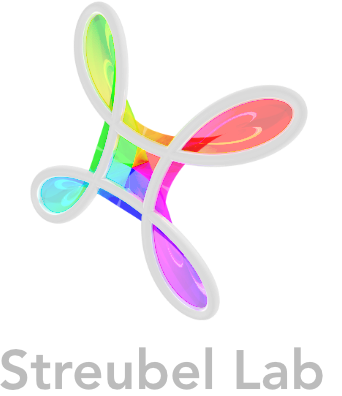 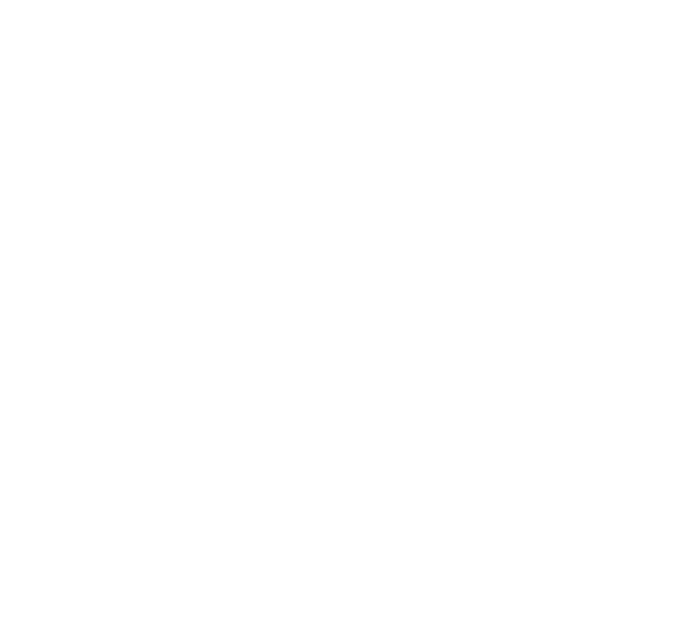 Overview
4
2:00-2:30		Introduction to Spirographs
Mathematical Foundation
Rundown of Coding 
2:30-3:30		Hands on Application and Modeling
Explore on your own!
3:30-4:00		Tour of the Physics Building
Guided tour given by undergraduate students
Explore the Beauty of Physics Through Art!
Geometrical Art
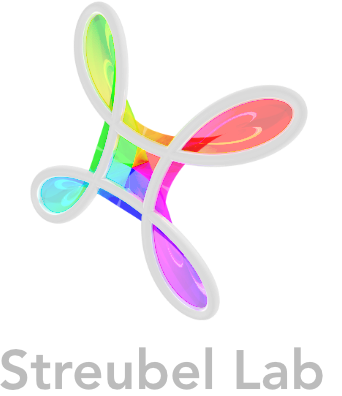 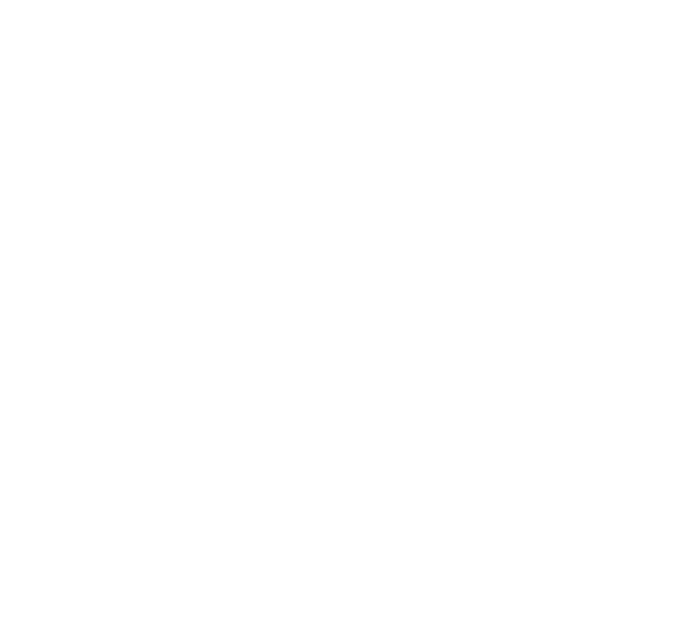 Spirographs
5
Designs are made either as a Hypotrochoid or Epitrochoid
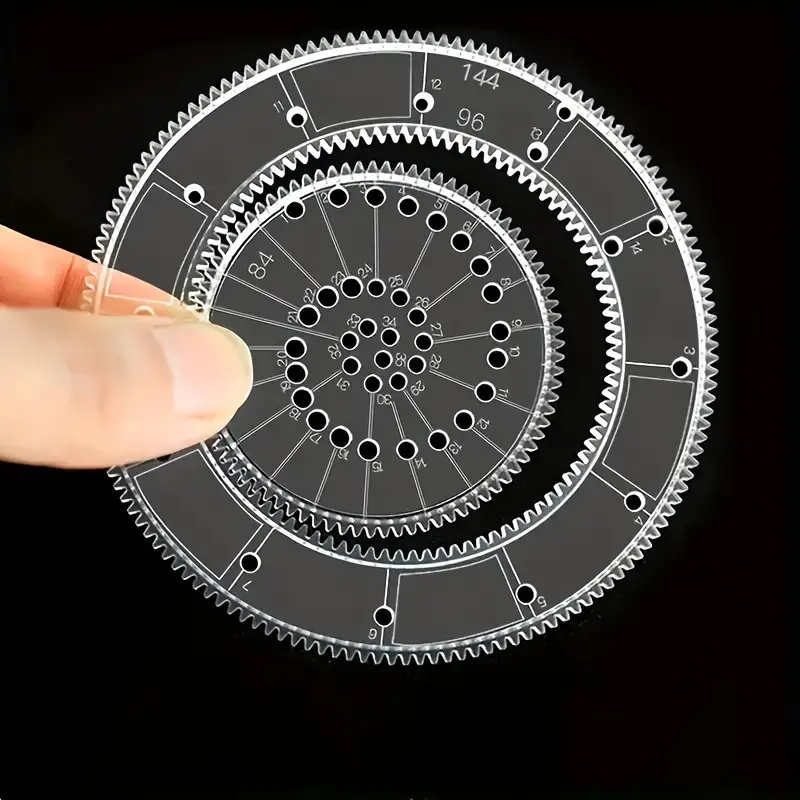 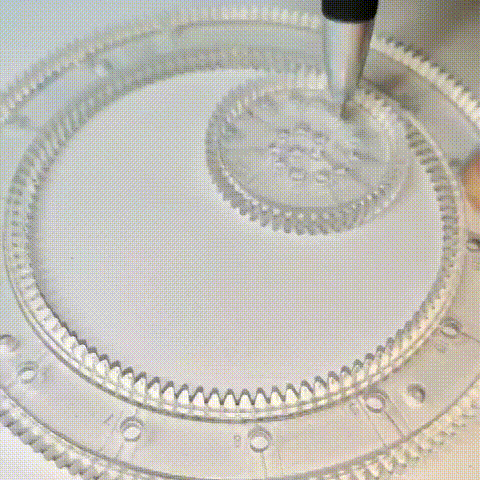 Explore the Beauty of Physics Through Art!
Geometrical Art
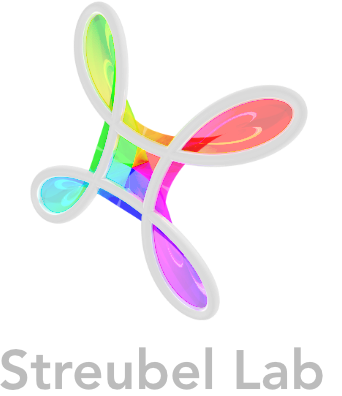 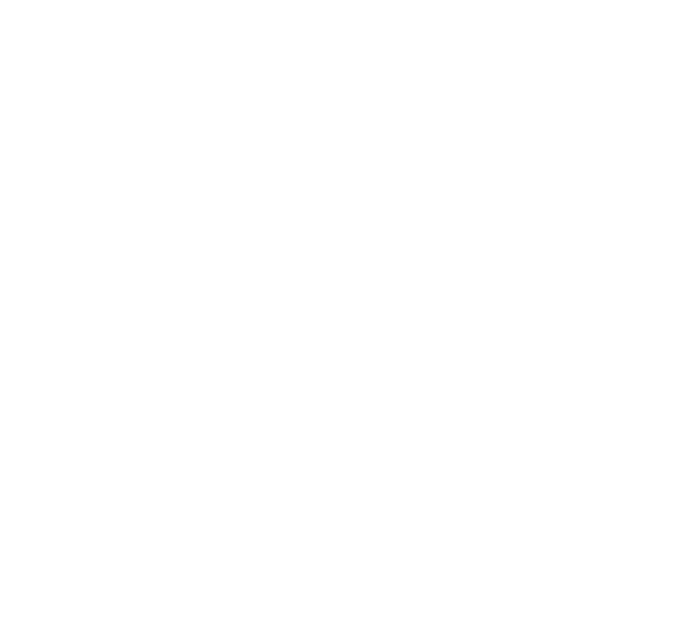 Spirograph Geometry
6
Hypotrochoid
Epitrochoid
Explore the Beauty of Physics Through Art!
Geometrical Art
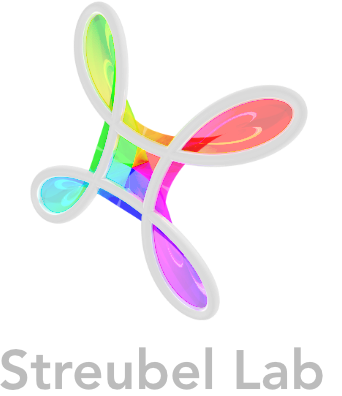 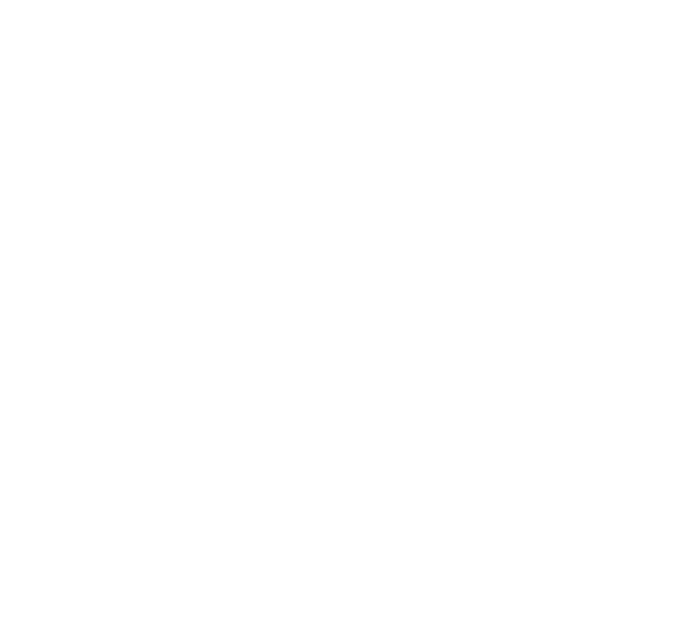 Geometry
7
Described by a set of parametric equations
Will describe a curve or surface given a new independent parameter, t.
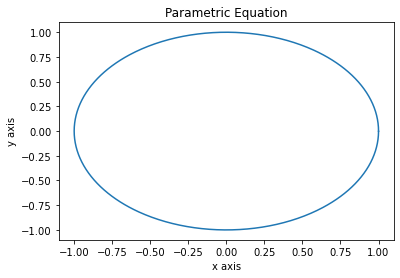 Explore the Beauty of Physics Through Art!
Geometrical Art
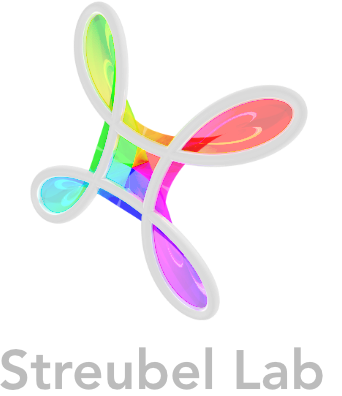 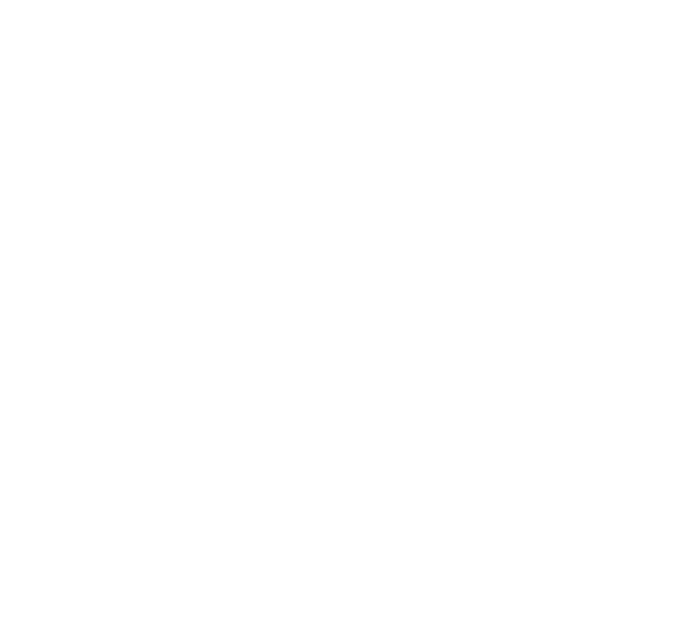 Geometry
8
Described by a set of parametric equations
Will describe a curve or surface given a new independent parameter, t.
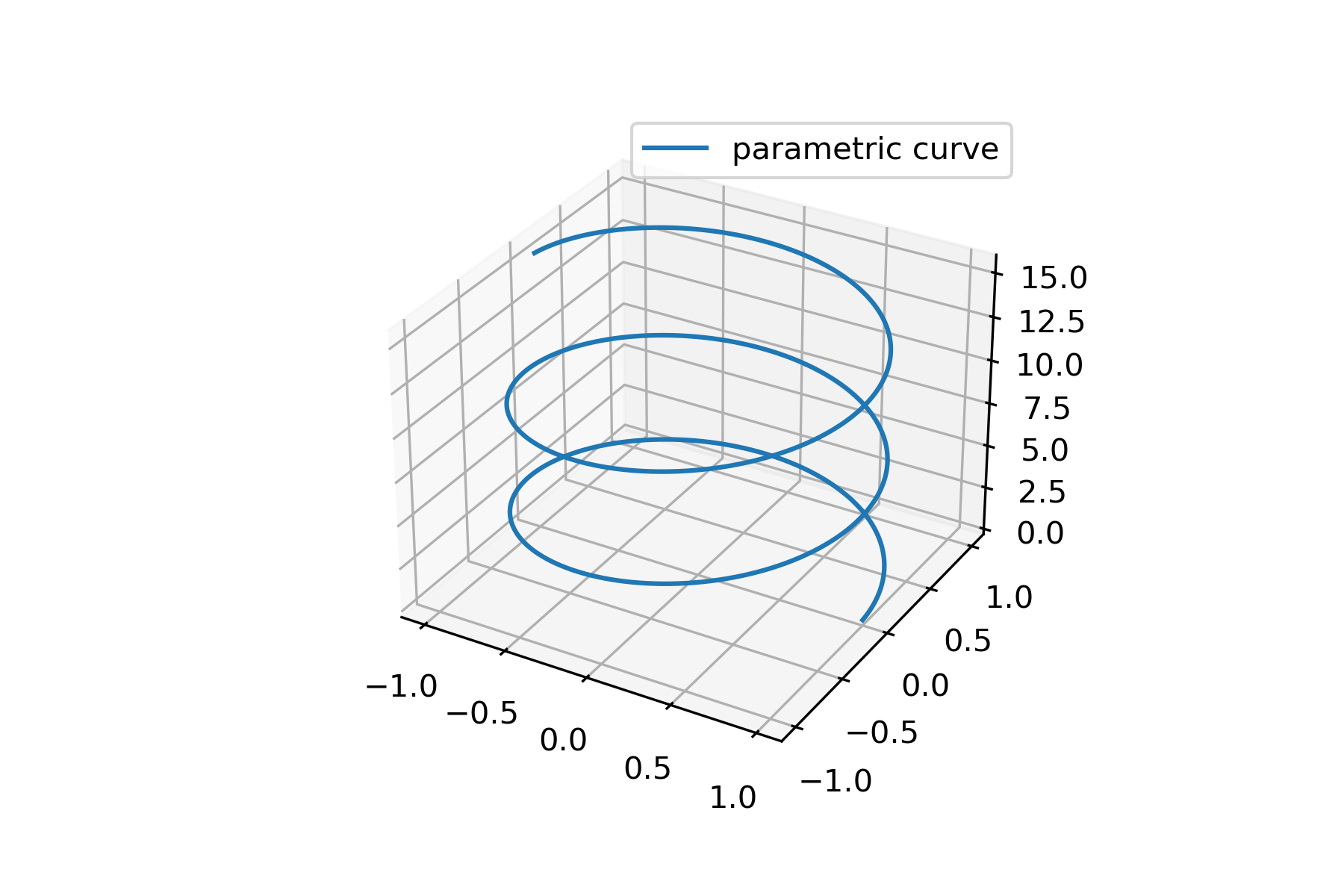 Explore the Beauty of Physics Through Art!
Geometrical Art
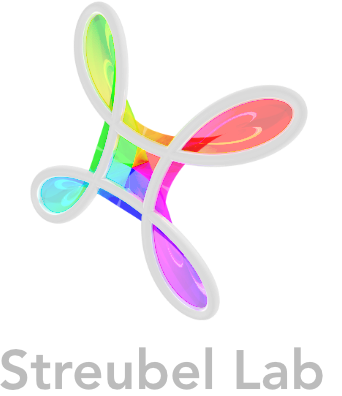 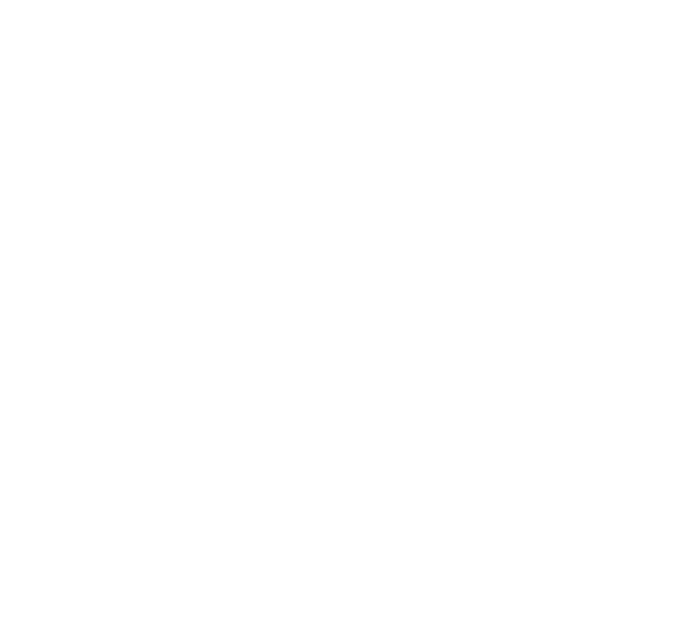 Kinematics of Objects
9
For example, here t can represent time and can be used for kinematics of an object moving through space-time.
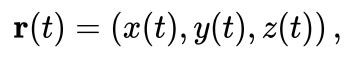 Explore the Beauty of Physics Through Art!
Geometrical Art
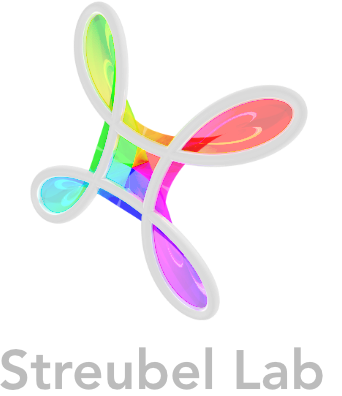 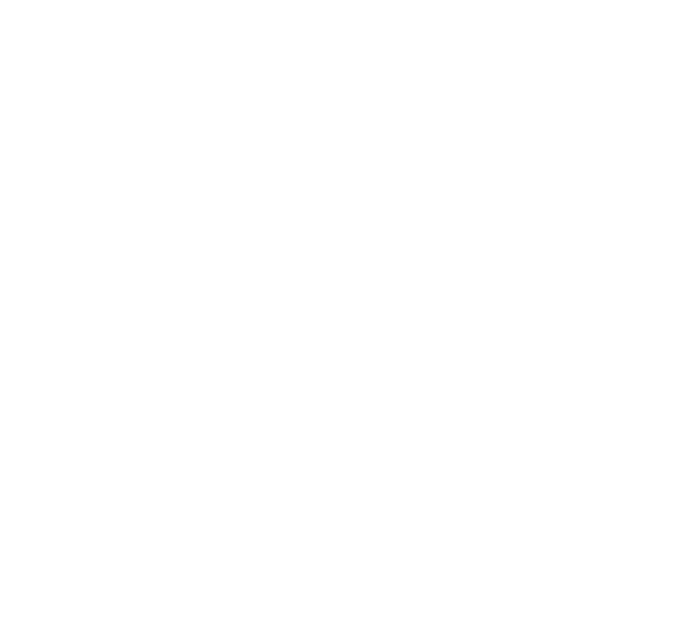 Projectile Motion
10
Here we see an objects trajectory after being launched.
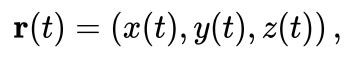 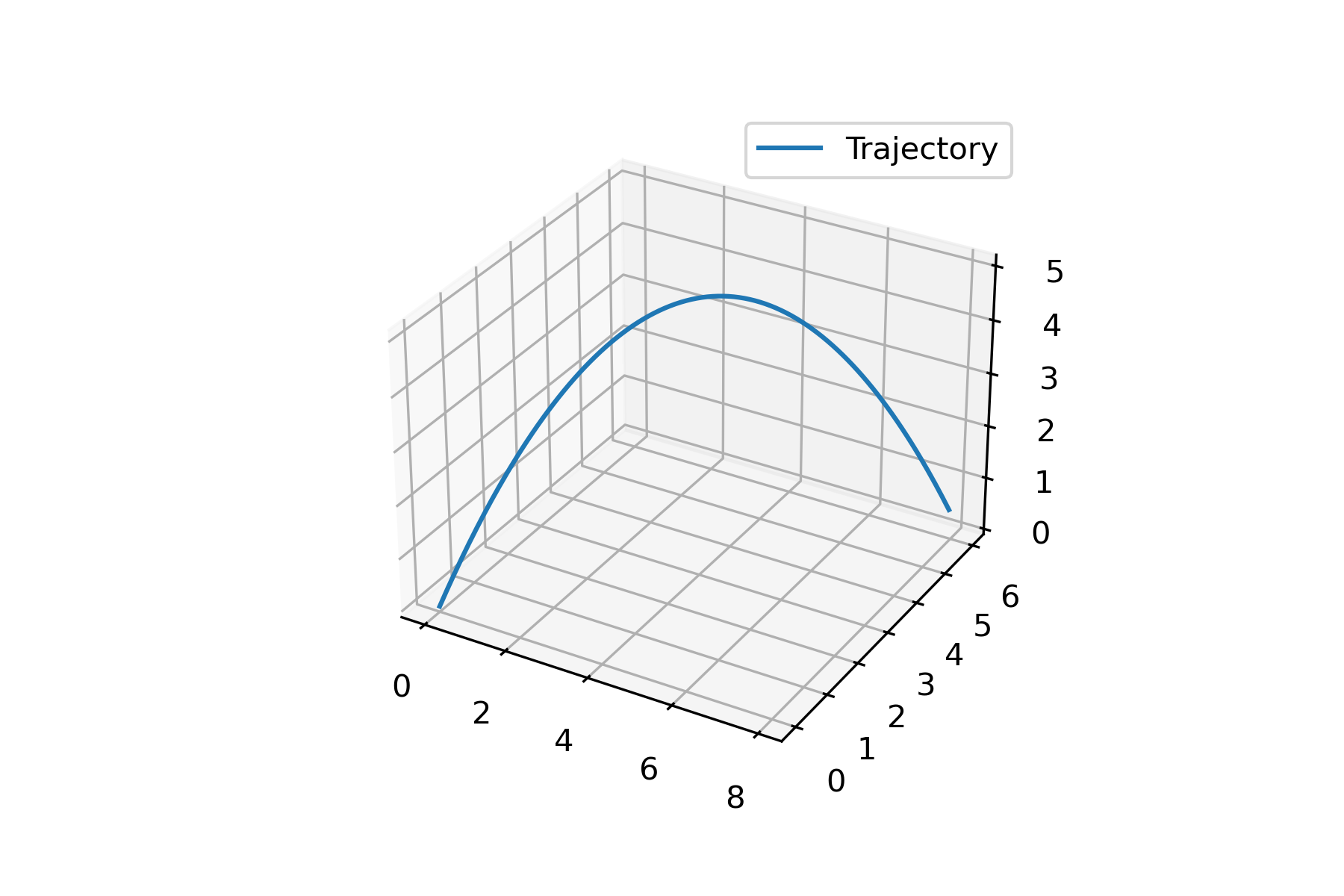 Explore the Beauty of Physics Through Art!
Geometrical Art
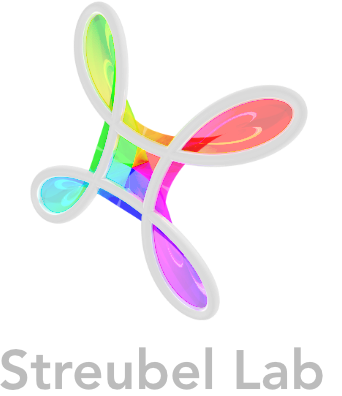 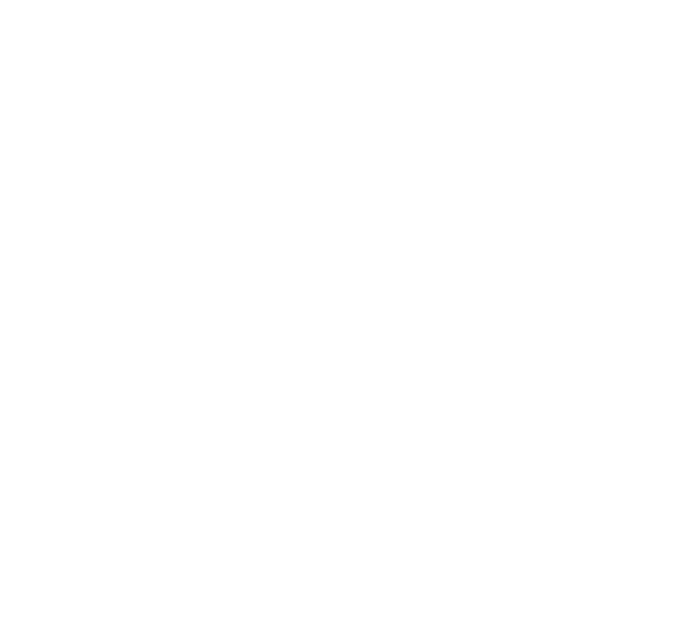 Polar Coordinate System
11
Rather than use (x(t), y(t)) to describe our system, we will use (r(t), θ(t)), Polar Coordinates!
To convert between cartesian coordinates and polar coordinates we can use these:
Explore the Beauty of Physics Through Art!
Geometrical Art
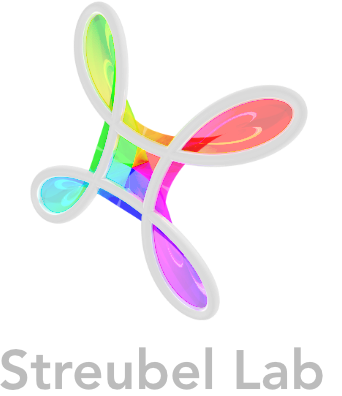 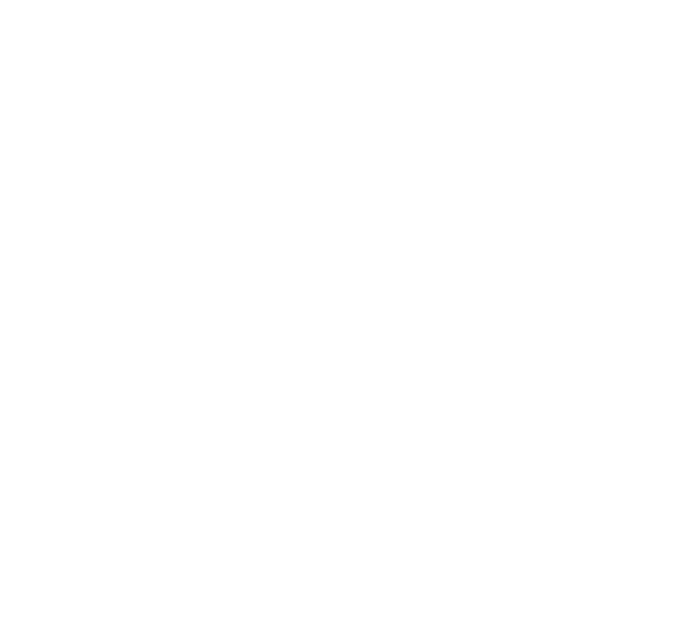 Polar Coordinate System
12
For a particle on a circular path, we have two different sets of coordinates:
Cartesian
Polar
Explore the Beauty of Physics Through Art!
Geometrical Art
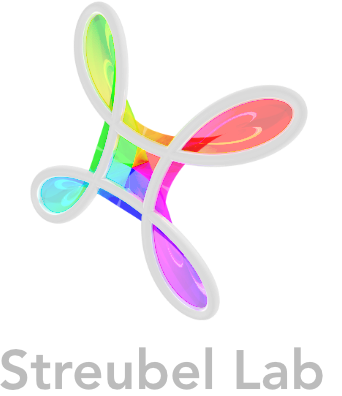 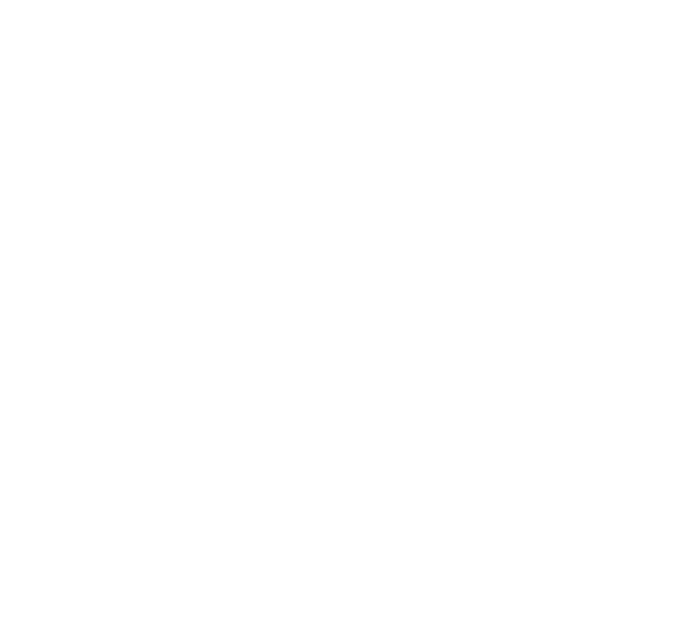 Hypotrochoids
13
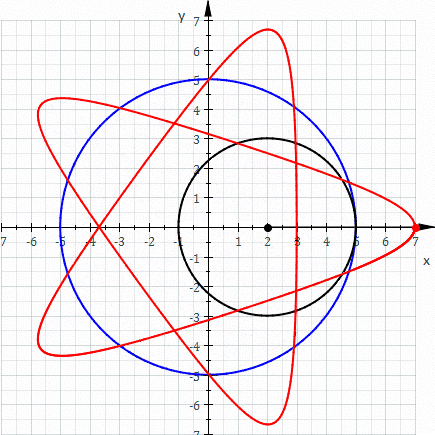 Path traced out by 
   a point attached to a
   smaller circle as it 
   rolls inside a bigger 
   circle.
Recall: Hypo- means beneath or below. In this case it refers to inside the circle.
2008-01-03 02:51 Sam Derbyshire Animation of an Hypotrochoid.
Explore the Beauty of Physics Through Art!
Geometrical Art
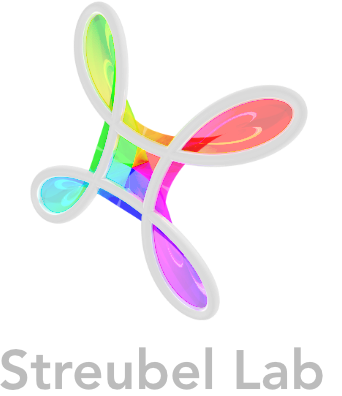 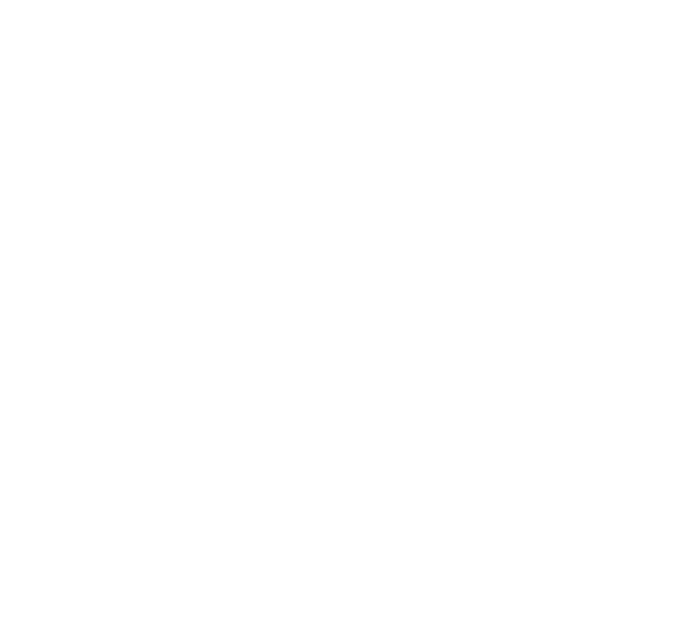 Hypotrochoids
14
r 	~ inside circle radius 
R 	~ outer circle radius
d	~ distance to point from circle 	  	   center
θ	~ angle between horizontal and 	   center of rolling circle
θ
d
r
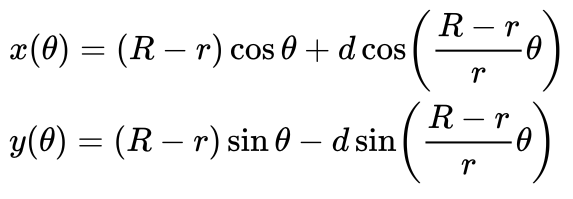 R
Explore the Beauty of Physics Through Art!
Geometrical Art
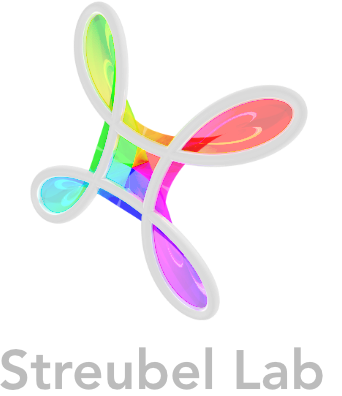 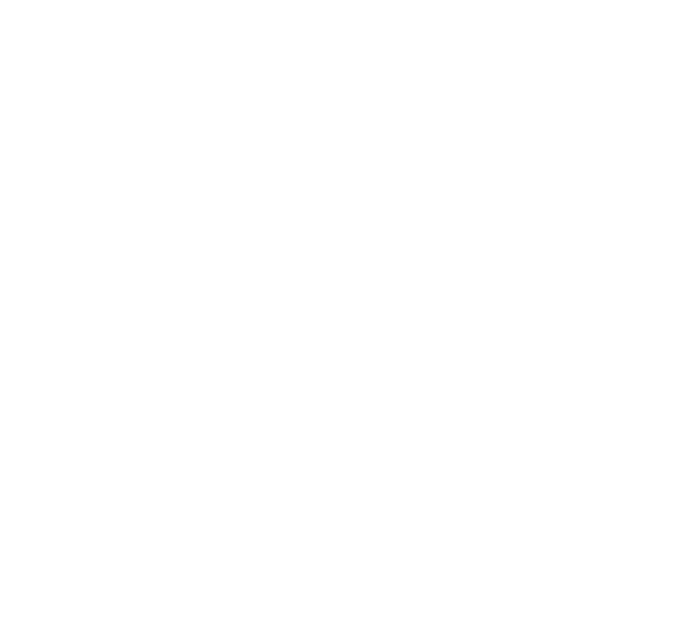 Epitrochoids
15
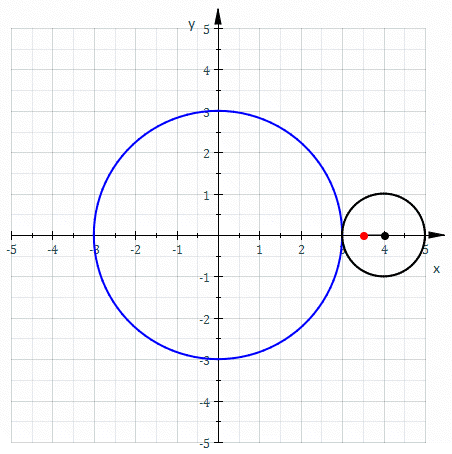 Path traced out by 
   a point attached to a
   smaller circle as it 
   rolls outside a bigger 
   circle.
Recall: Epi- means over. In this case it means outside the circle.
2008-01-03 02:51 Sam Derbyshire Animation of an Epitrochoid.
Explore the Beauty of Physics Through Art!
Geometrical Art
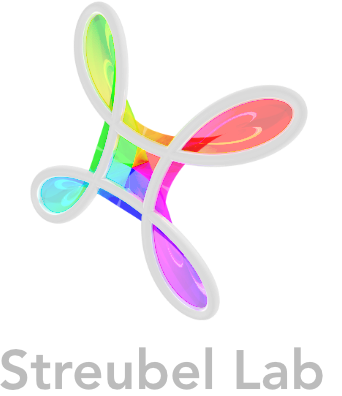 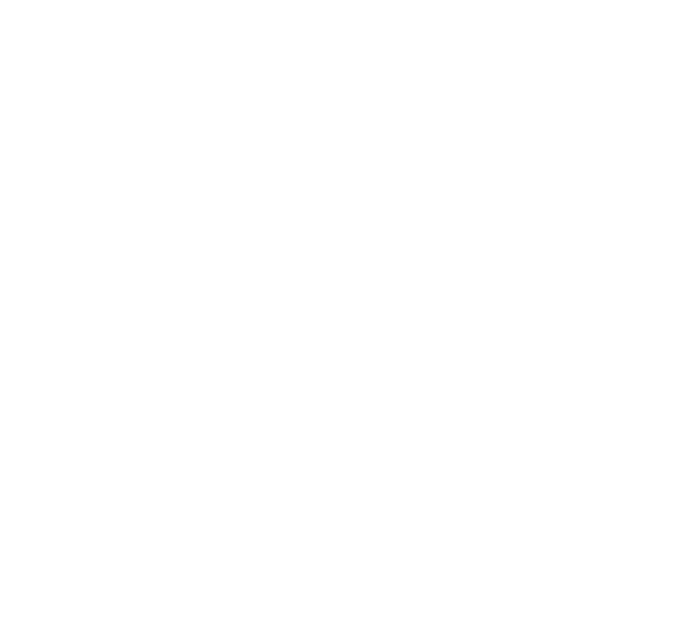 Epitrochoids
16
θ
r 	~ inside circle radius 
R 	~ outer circle radius
d	~ distance to point from circle 	  	   center
θ	~ angle between horizontal and 	   center of rolling circle
d
r
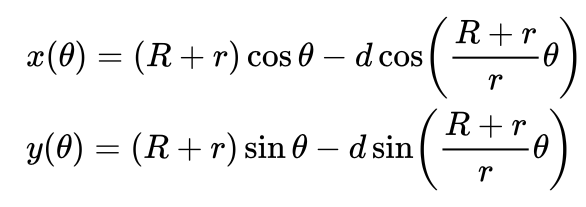 R
Explore the Beauty of Physics Through Art!
Geometrical Art
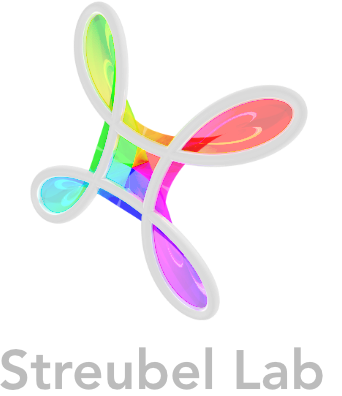 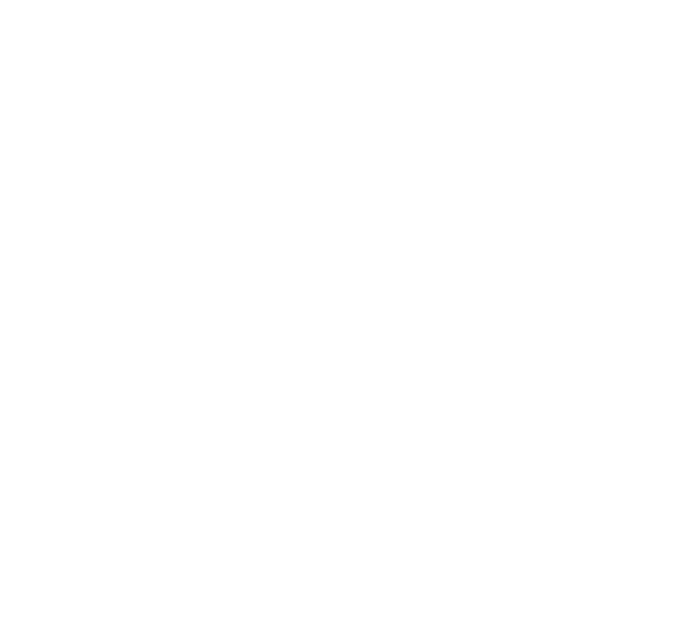 Coding of Spirographs
17
We will be using Python coding to explore the spirographs. 
https://colab.google  is the site we will use to run the coding files
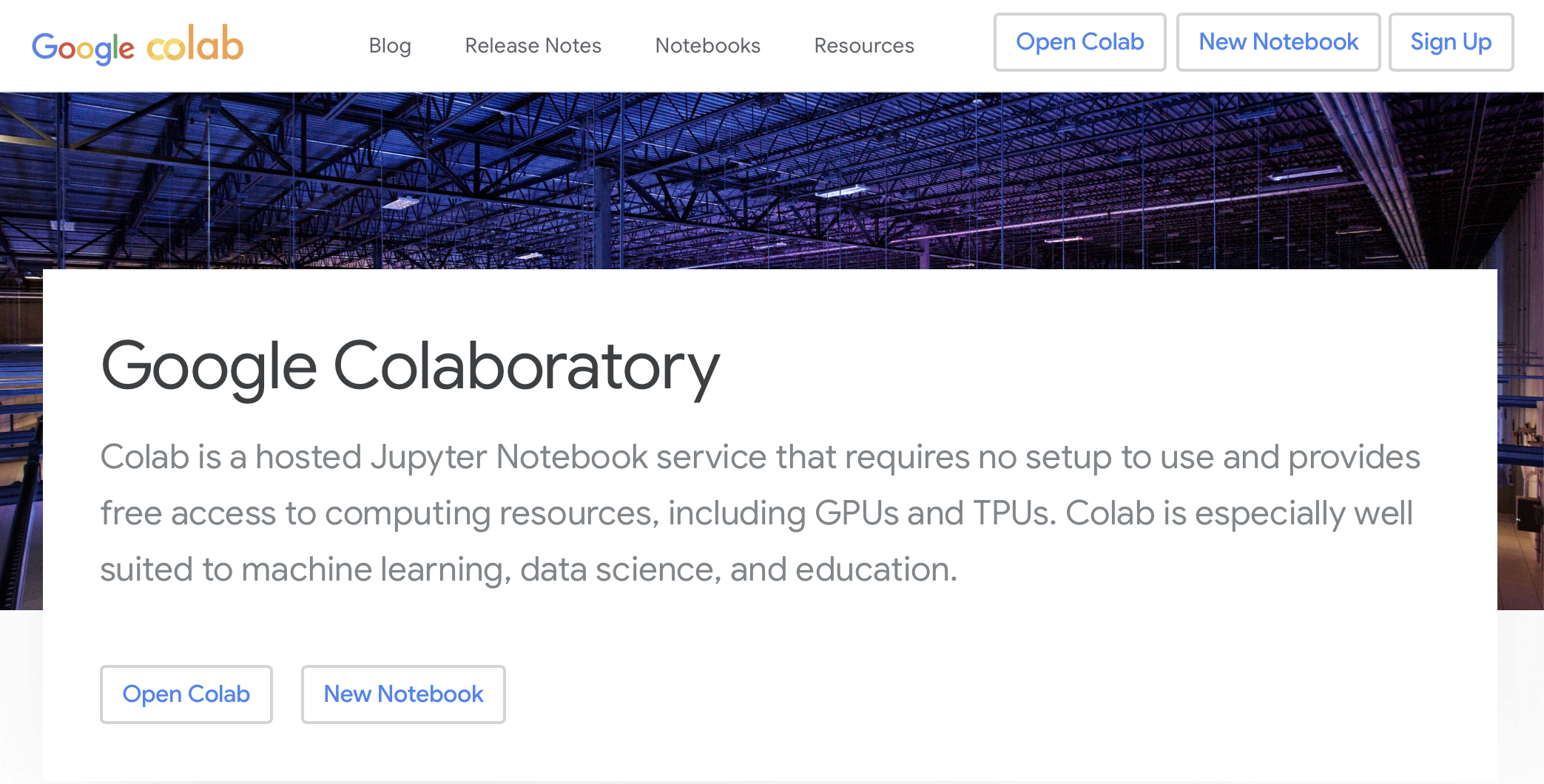 Explore the Beauty of Physics Through Art!
Geometrical Art
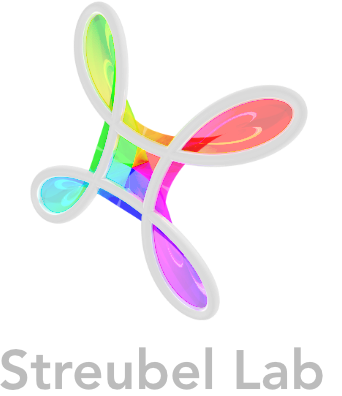 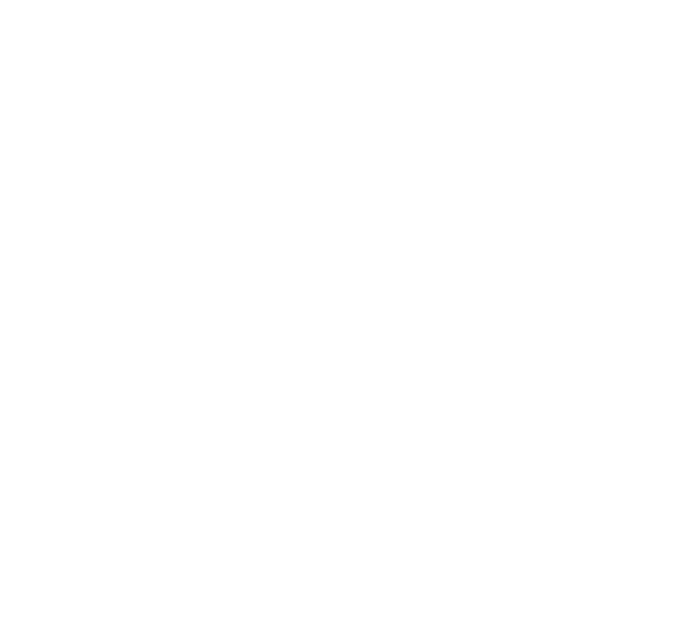 Coding of Spirographs
18
The files to explore for the spirographs:
Hypotrochoid.ipynb
Epitrochoid.ipynb

If you are interested, you can also explore the parametric equations with these:
ParametricEquationPlotter.ipynb
3D-Projectile.ipynb
Explore the Beauty of Physics Through Art!
Geometrical Art
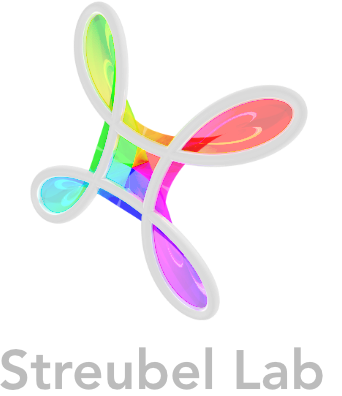 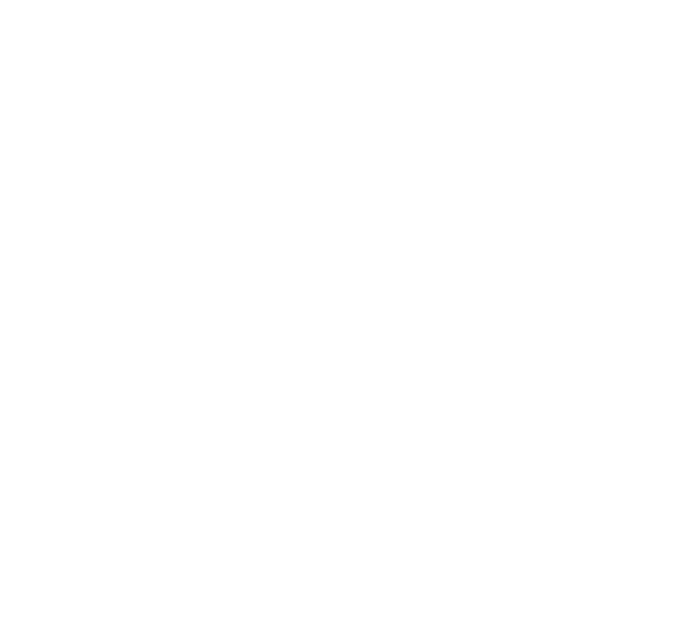 Coding of Spirographs
19
Hypotrochoid.ipynb
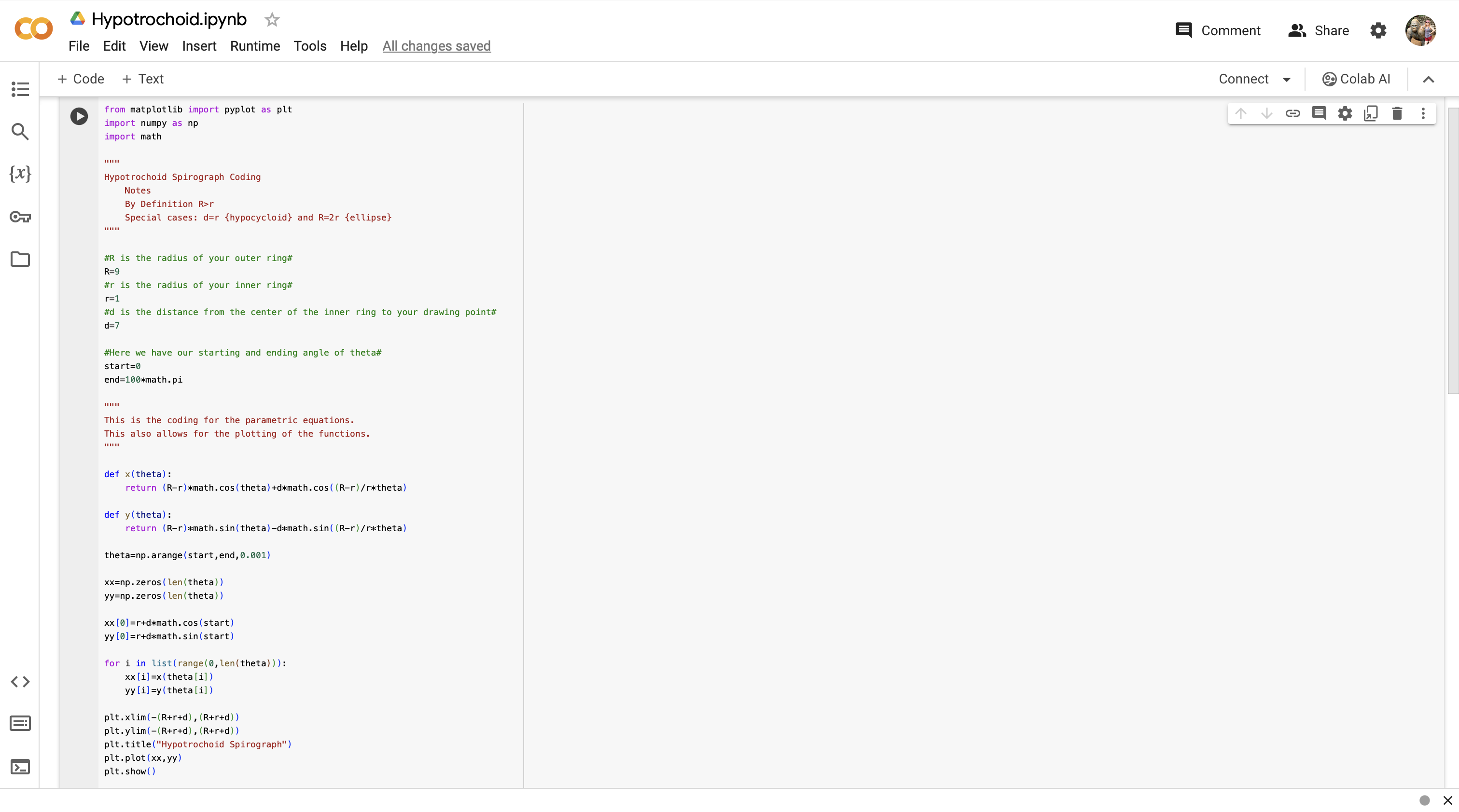 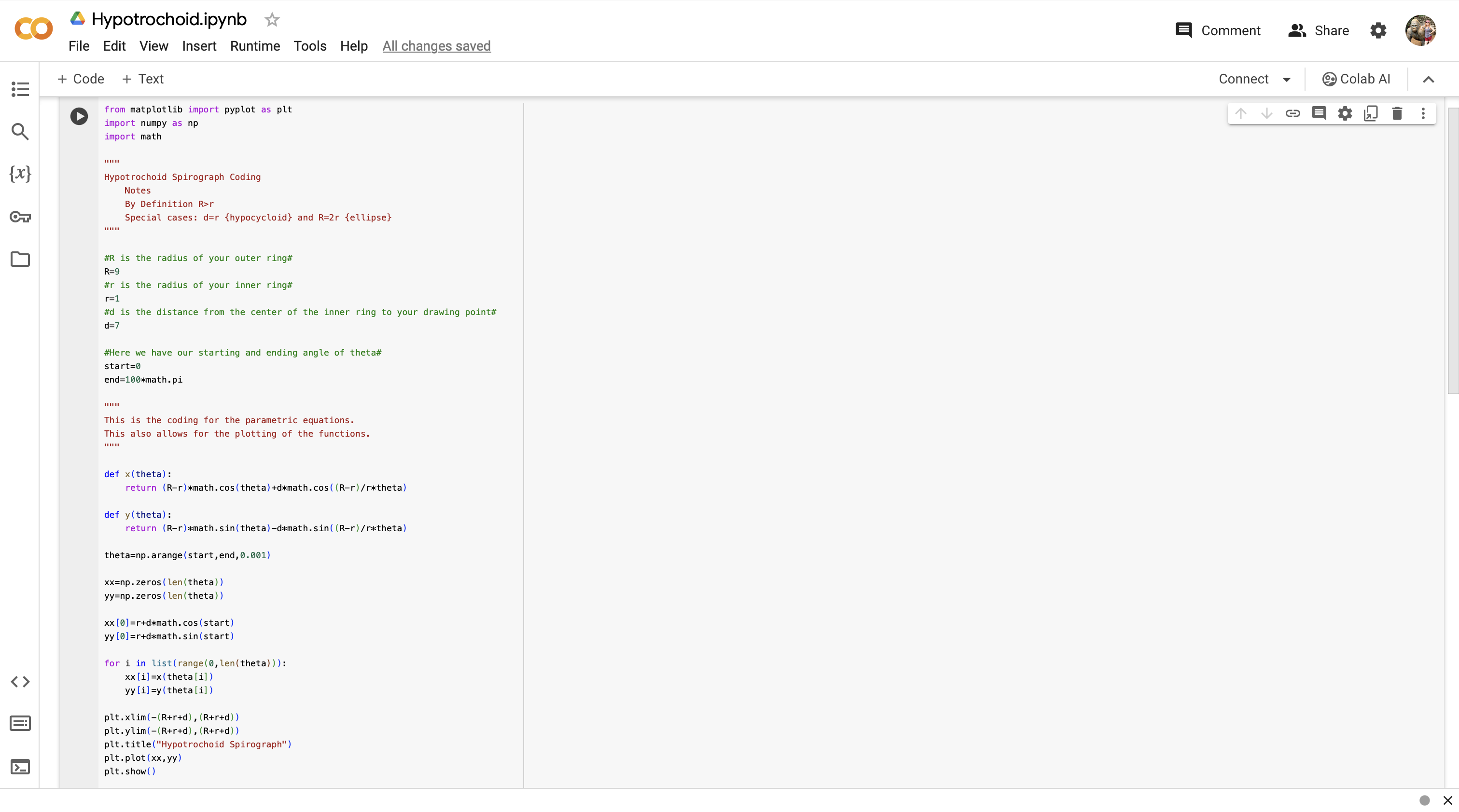 Explore the Beauty of Physics Through Art!
Geometrical Art
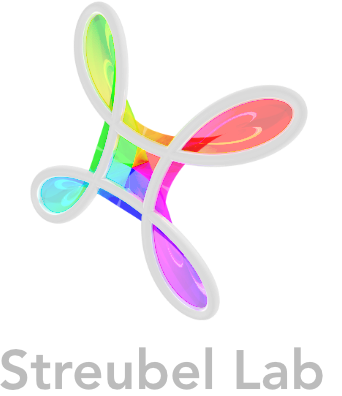 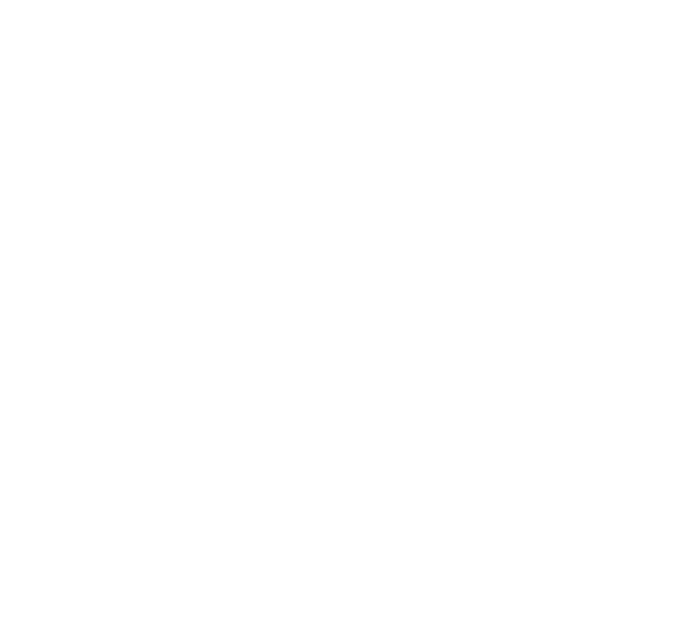 Coding of Spirographs
20
Hypotrochoid.ipynb
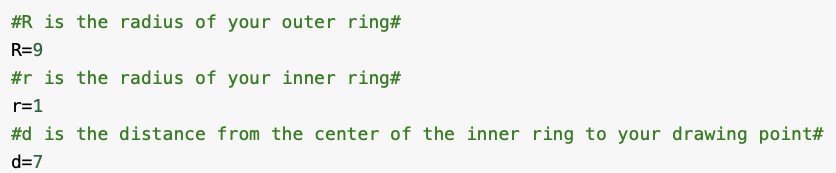 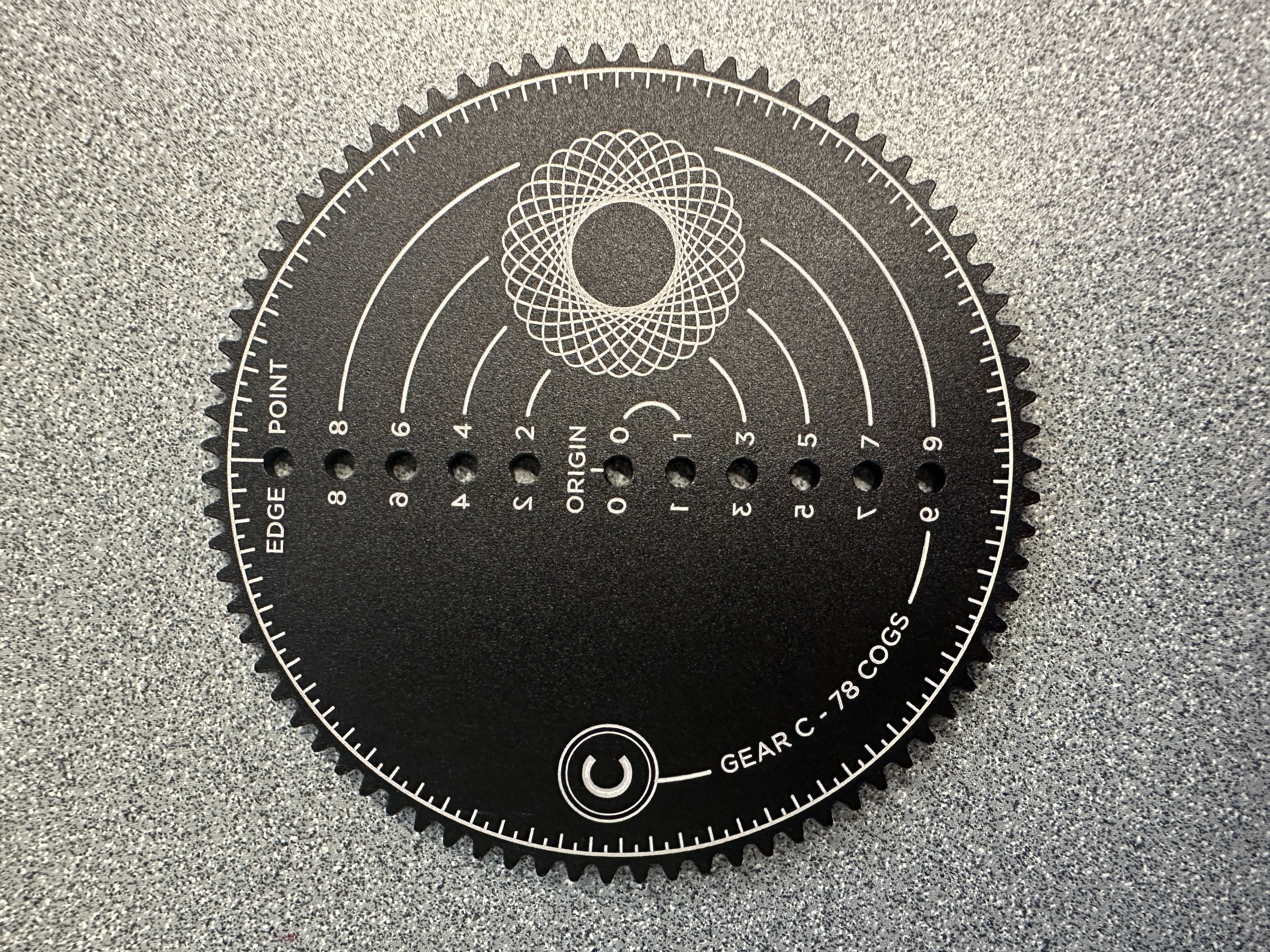 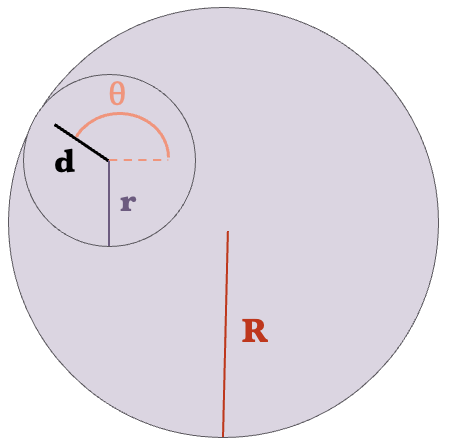 Explore the Beauty of Physics Through Art!
Geometrical Art
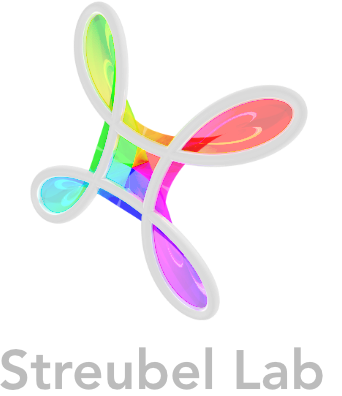 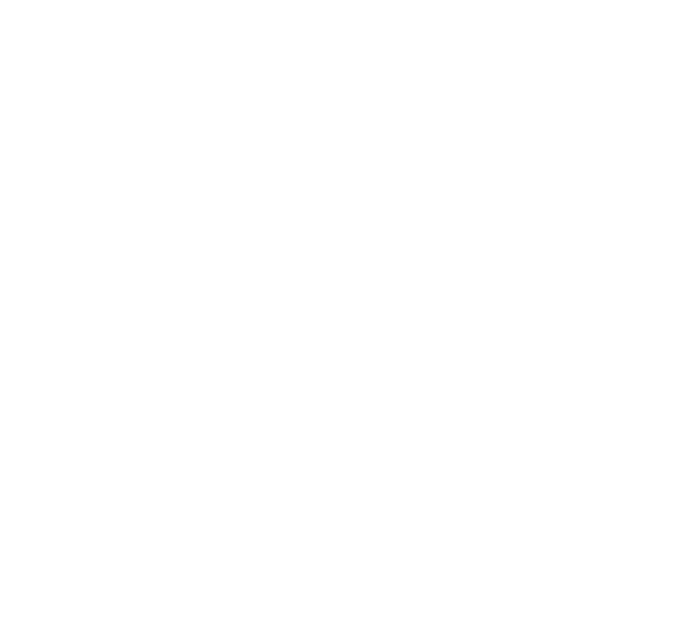 Coding of Spirographs
21
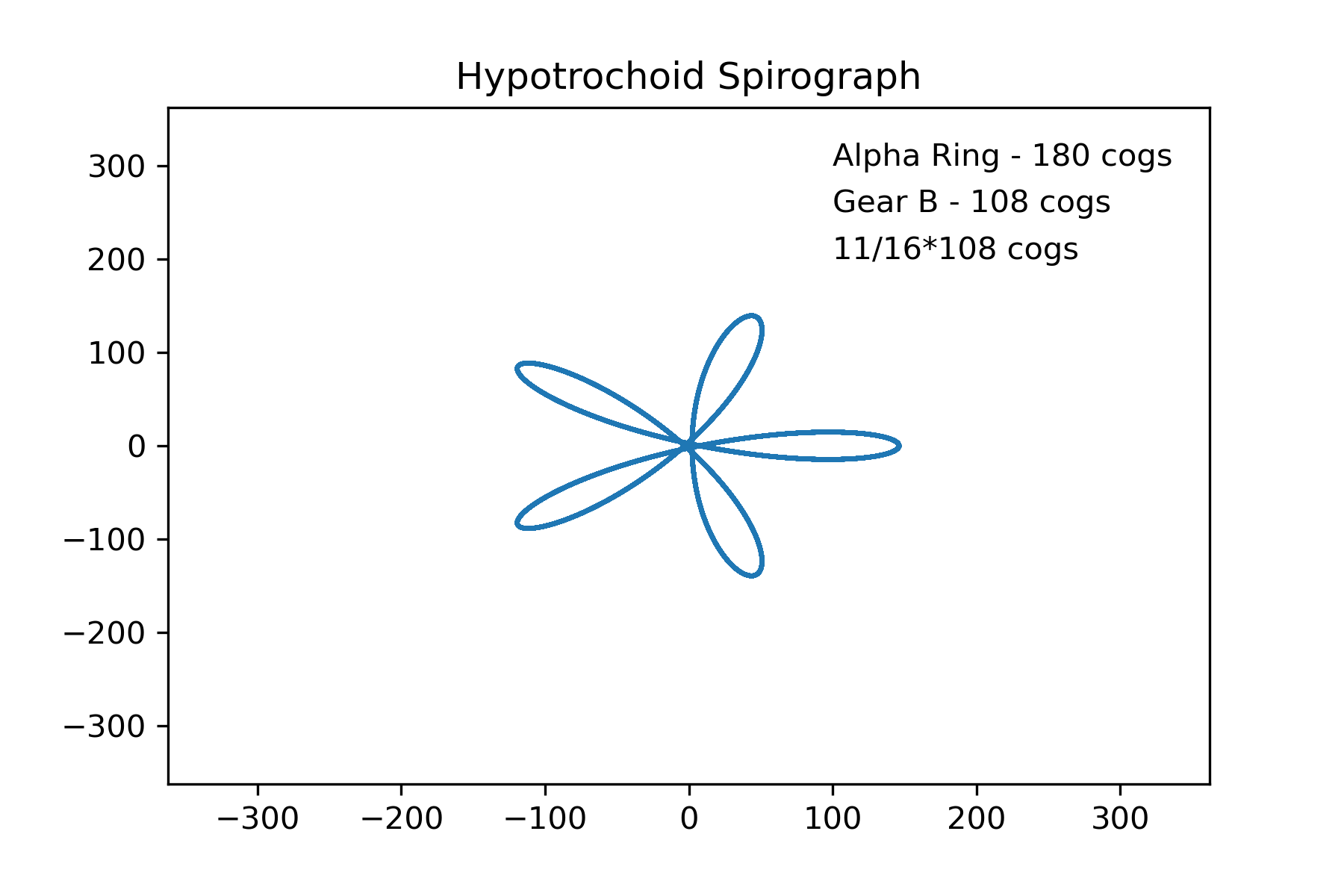 Hypotrochoid.ipynb
Example 1:
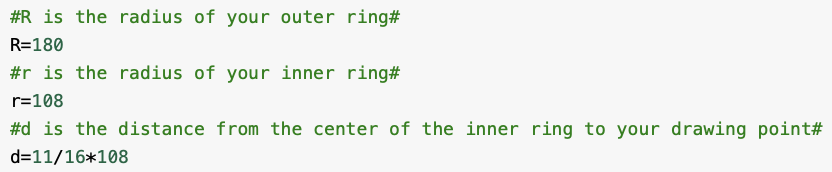 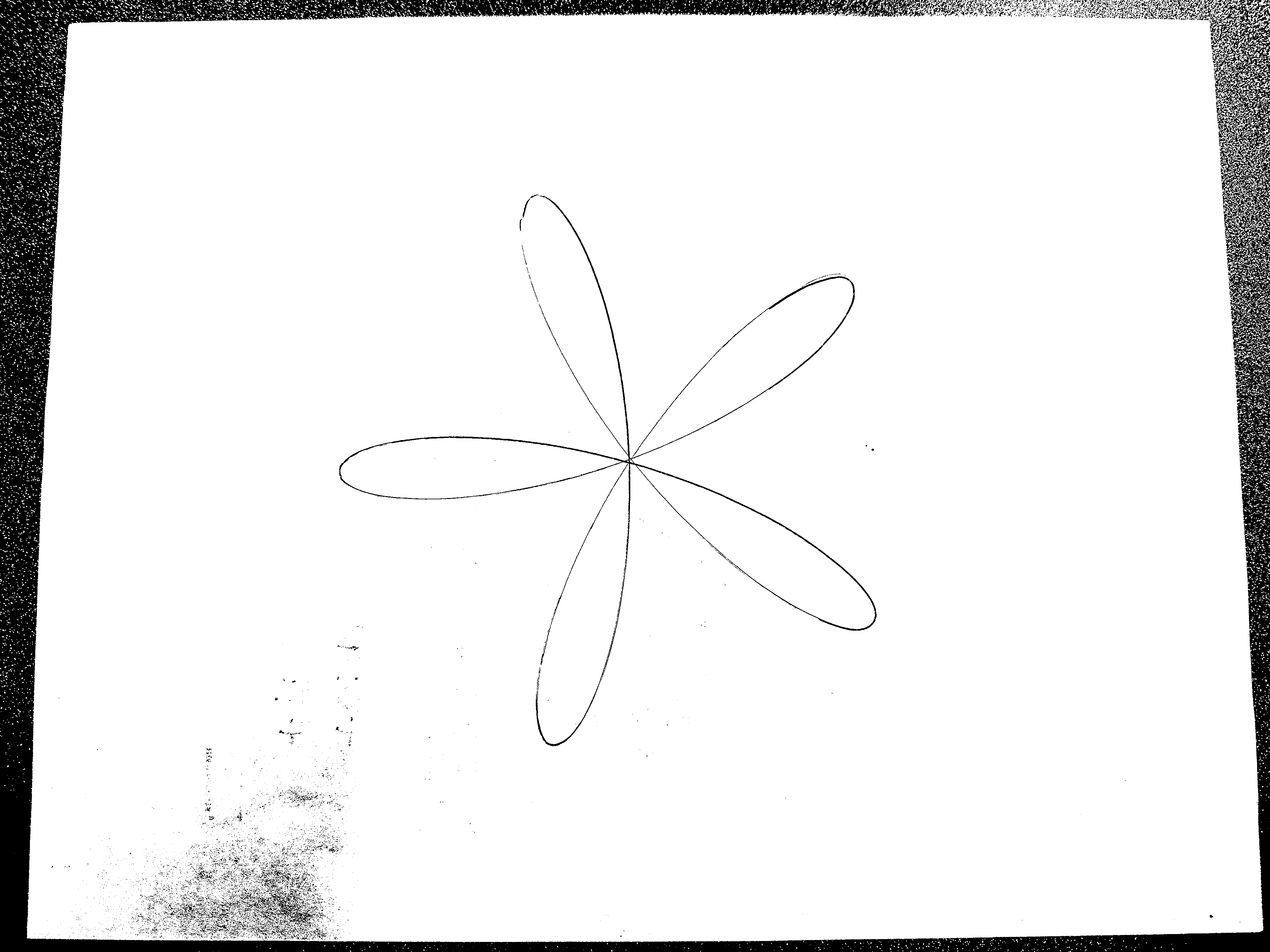 Explore the Beauty of Physics Through Art!
Geometrical Art
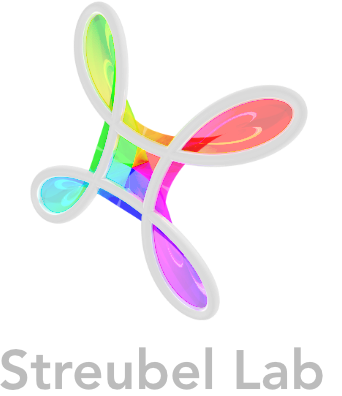 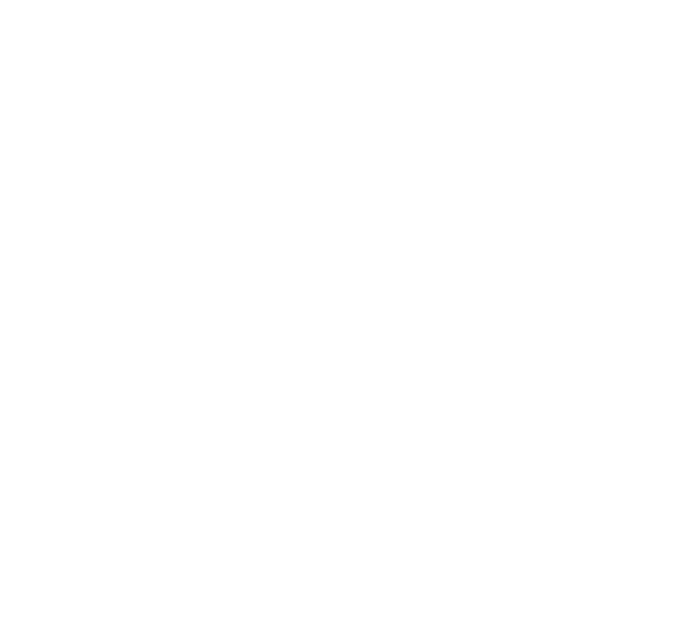 Coding of Spirographs
22
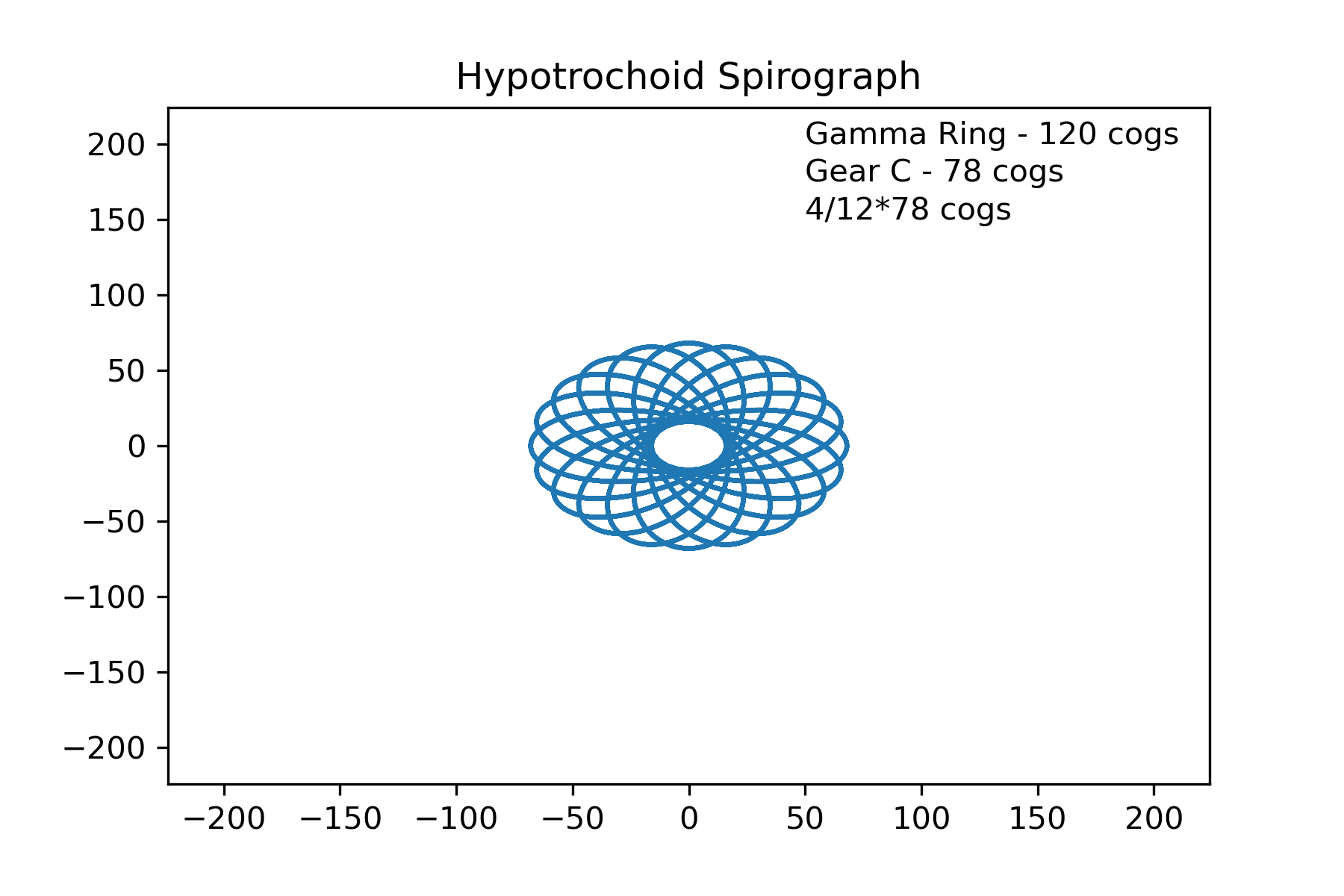 Hypotrochoid.ipynb
Example 2:
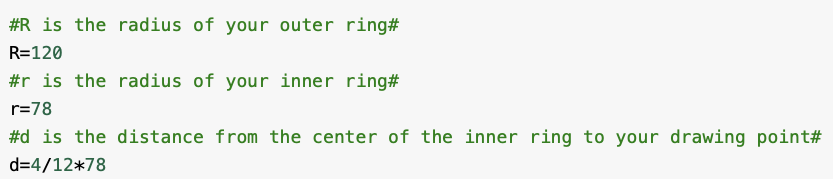 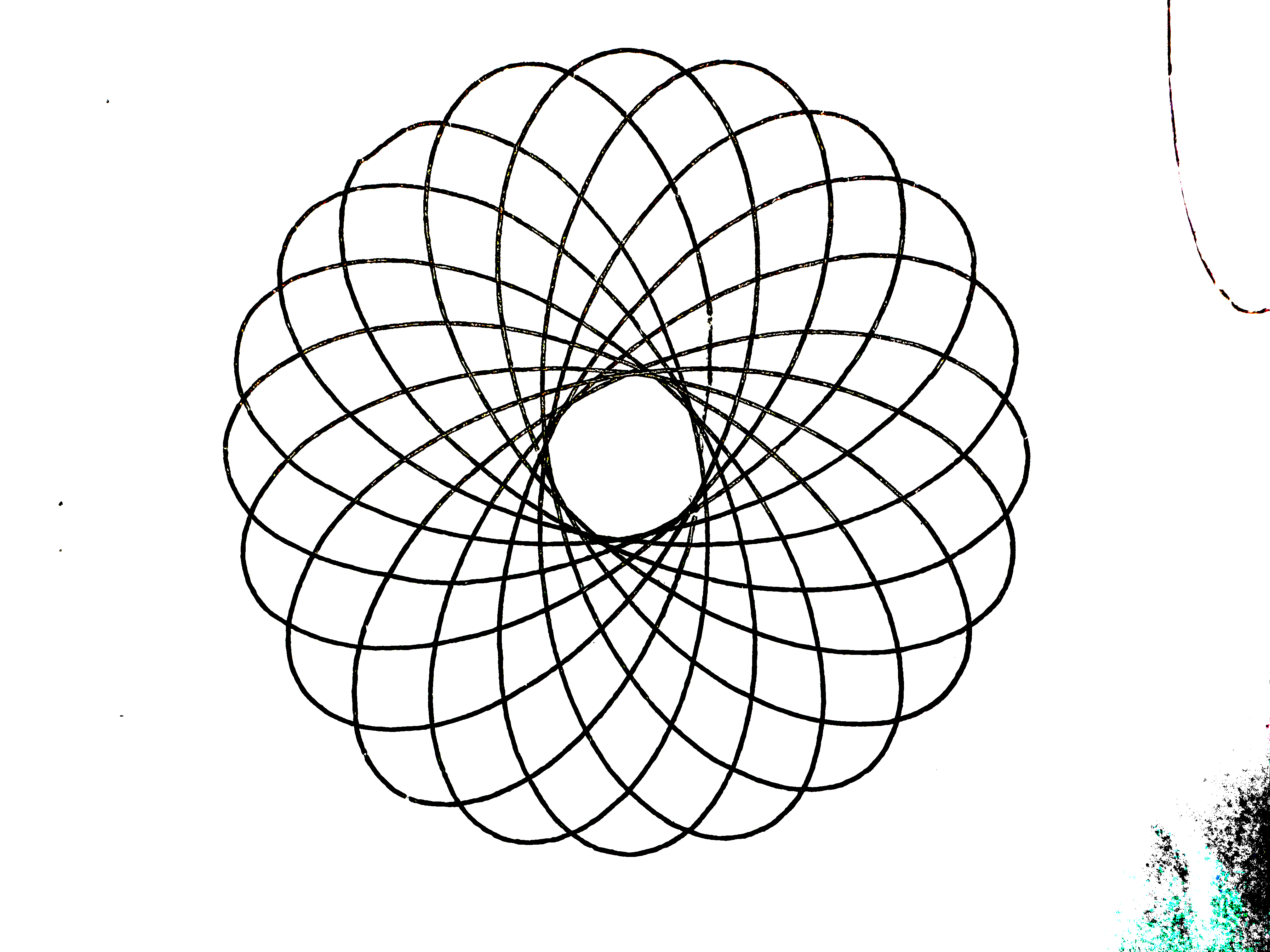 Explore the Beauty of Physics Through Art!
Geometrical Art
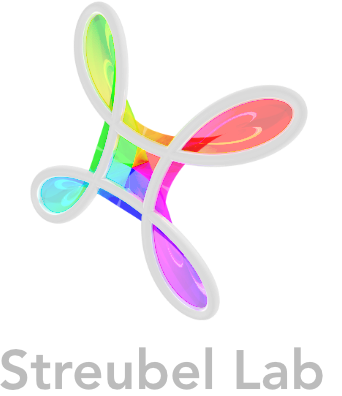 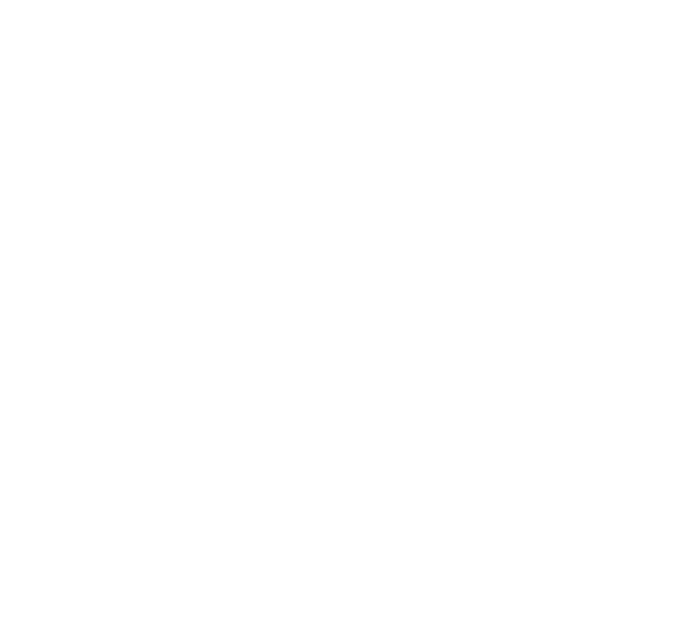 Hands on Application
23
Try and see if you can get your spirograph artwork to match the coding output.
Have fun and if you have any questions we are here to help!
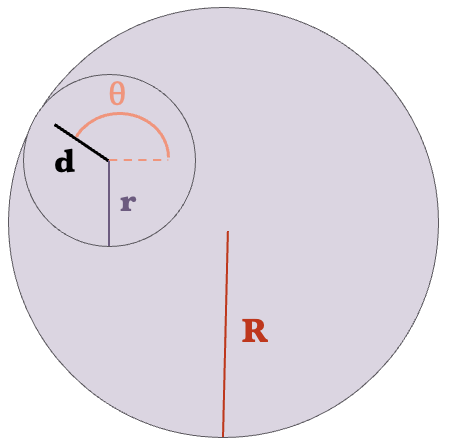 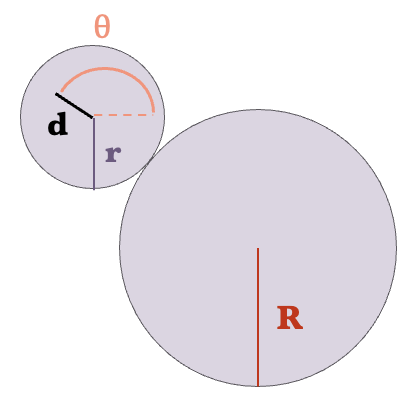 Epitrochoid
Hypotrochoid
Explore the Beauty of Physics Through Art!
Geometrical Art
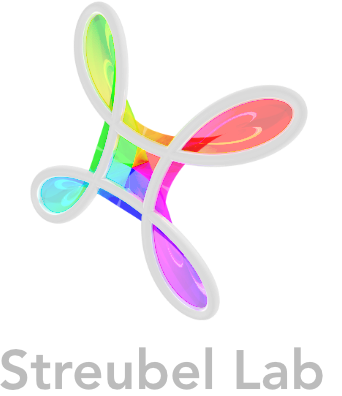 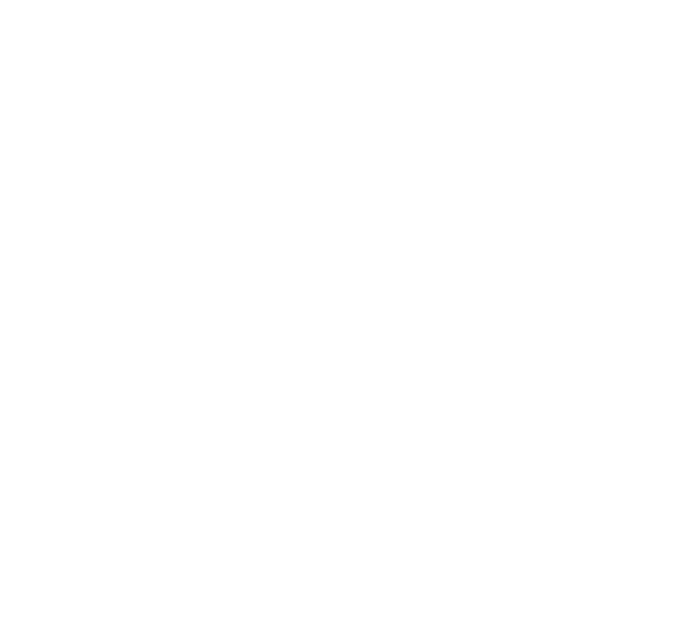 Summary
24
Learned mathematical principals to describe a spirographs motion. 
Introduction to coding in Python in order to model the mathematics behind a spirograph.
Hands on application and created your own artwork!
Explore the Beauty of Physics Through Art!
Geometrical Art
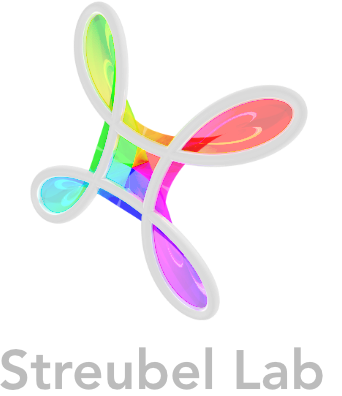 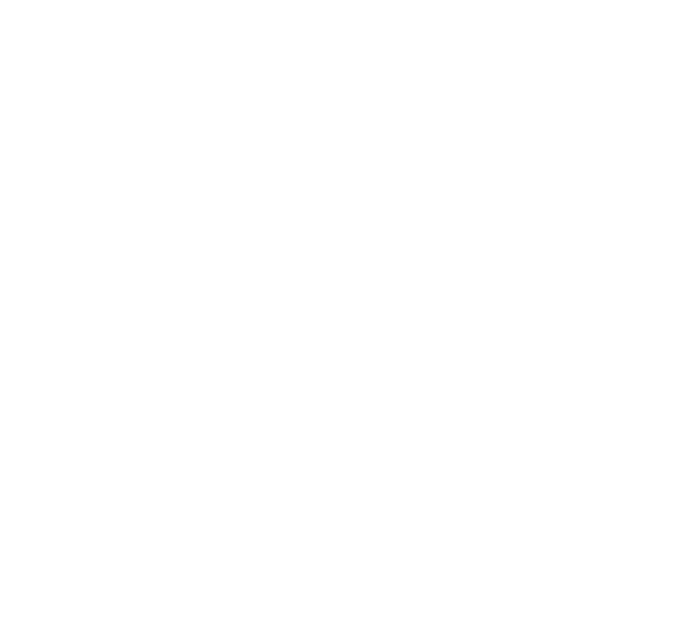 Acknowledgments
25
This series is offered as part of the START SMART program:
We gratefully accept funding from The National Science Foundation under grant no. 2203933
We also are supported by the UNL CAS Research Impact and Engagement Grant: START SMART
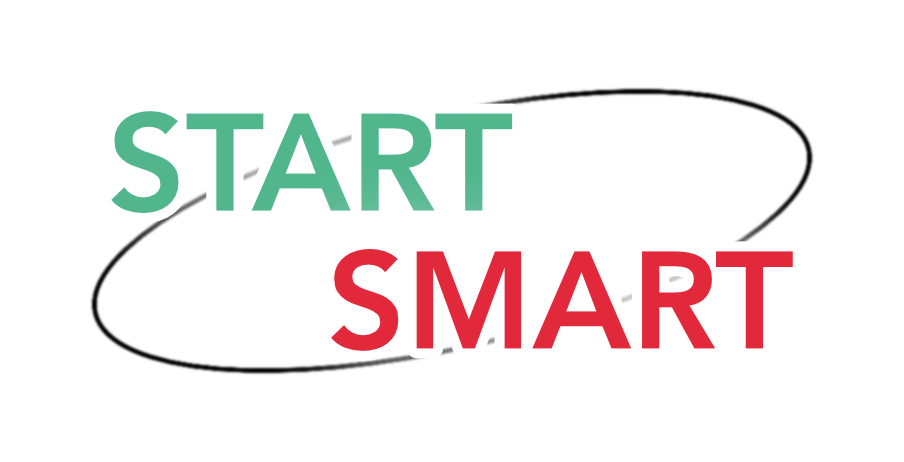 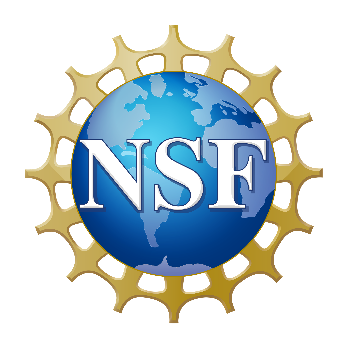 Explore the Beauty of Physics Through Art!
Geometrical Art
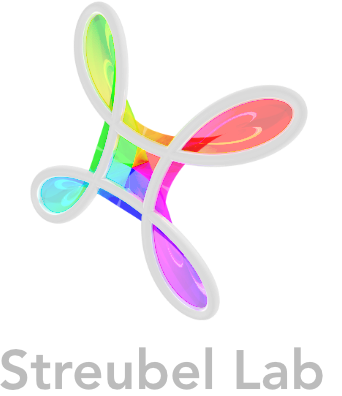 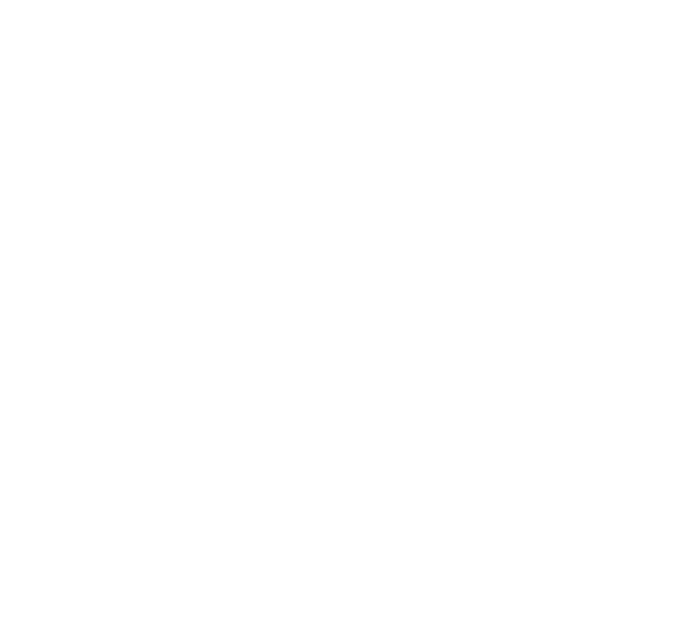